針刺し切創による職業感染に関する最近の動向
東京女子医科大学
感染制御科
満田年宏
日本環境感染学会
COI 開示
筆頭発表者：満田年宏

演題発表に関連し，開示すべき
COI 関係にある企業などはありません。
代表		森屋恭爾　               東京大学医学部感染制御学

副代表	吉川　徹                   労働安全衛生総合研究所        
		満田年宏                   東京女子医科大学   
		李　宗子                   職業感染制御研究会

日本エピネットサーベイランスワーキンググループ(JESWG)メンバー                
		木戸内　清               名古屋市昭和保健所                 
		網中眞由美               国立看護大学校       
		黒須一見                   国立国際医療研究センター  
		細見由美子  	　　   International　Safety　Center          
		和田耕治                   国立国際医療研究センター
		國島広之                   聖マリアンナ医科大学             
		森澤雄司                   自治医科大学     
		森兼啓太                   山形大学                （敬称略）
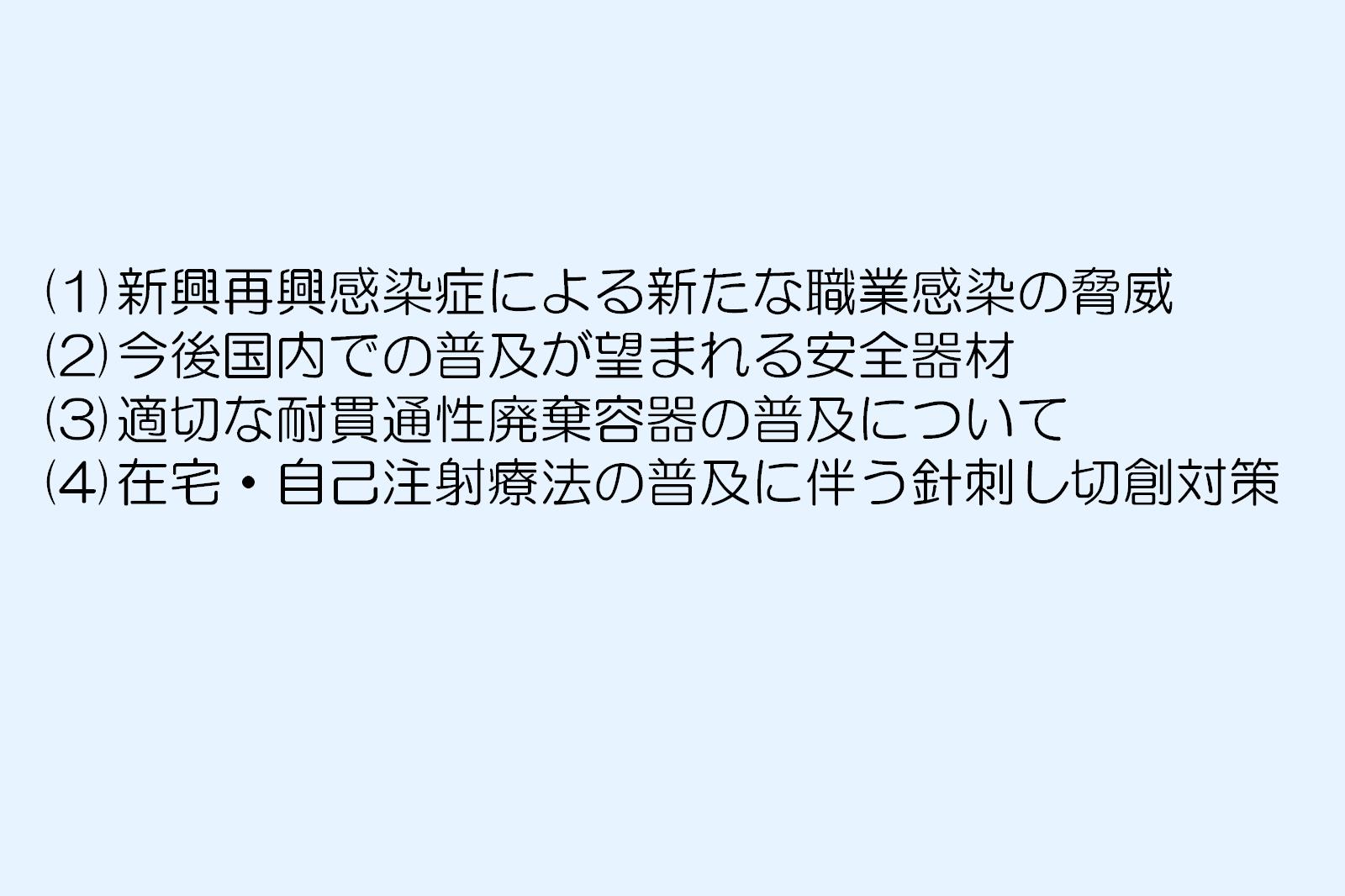 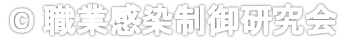 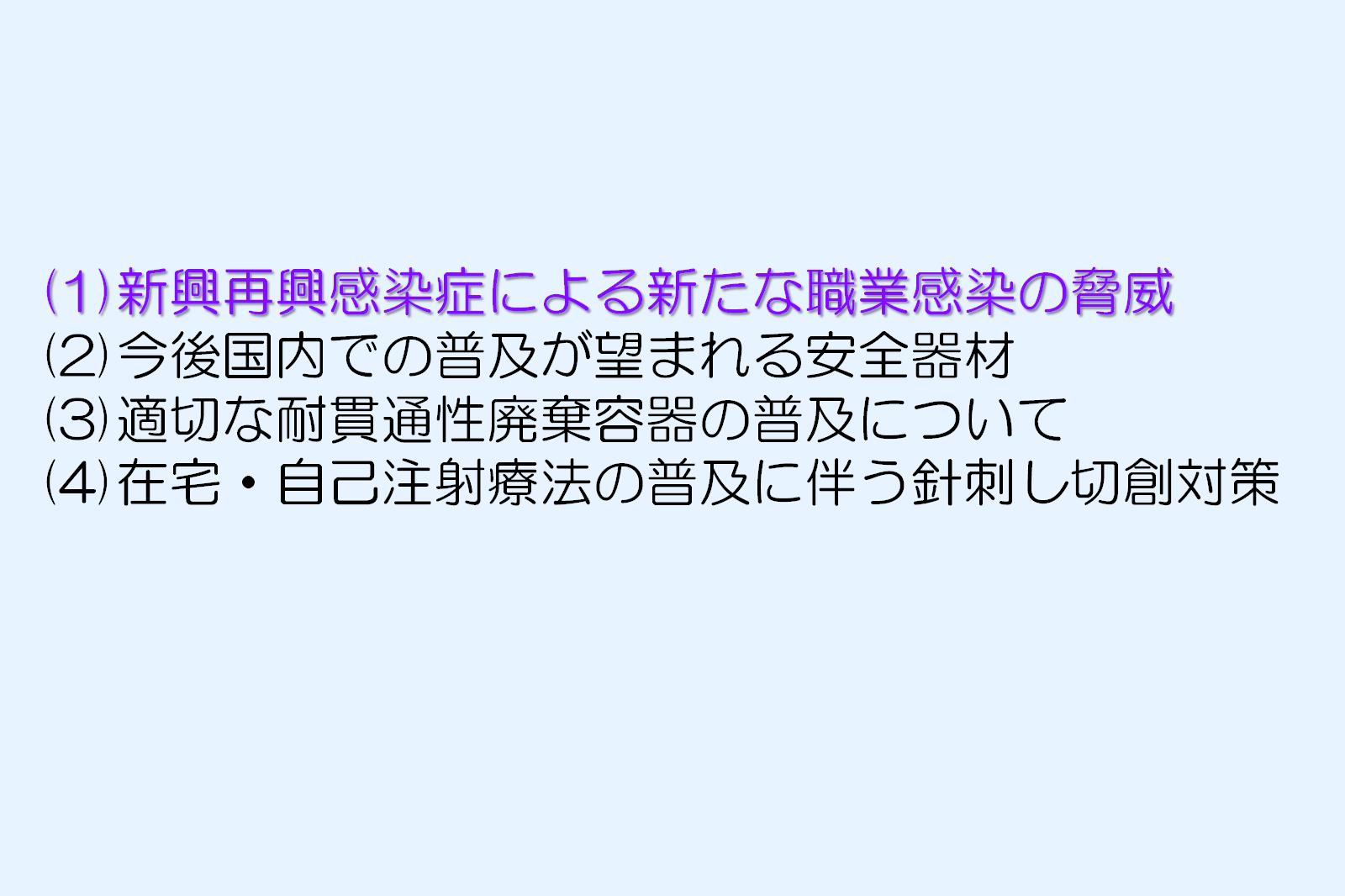 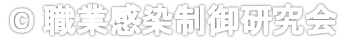 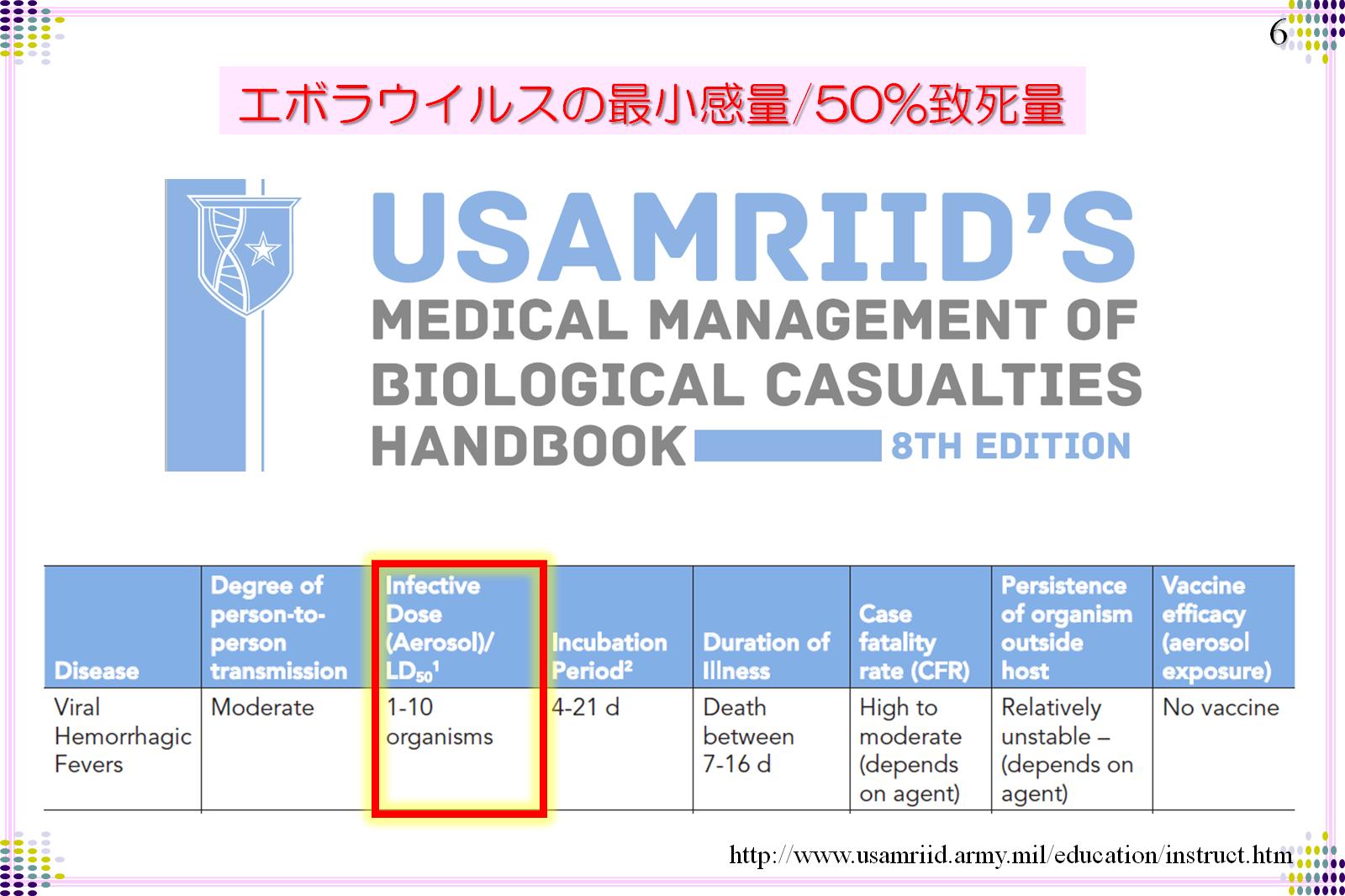 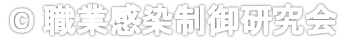 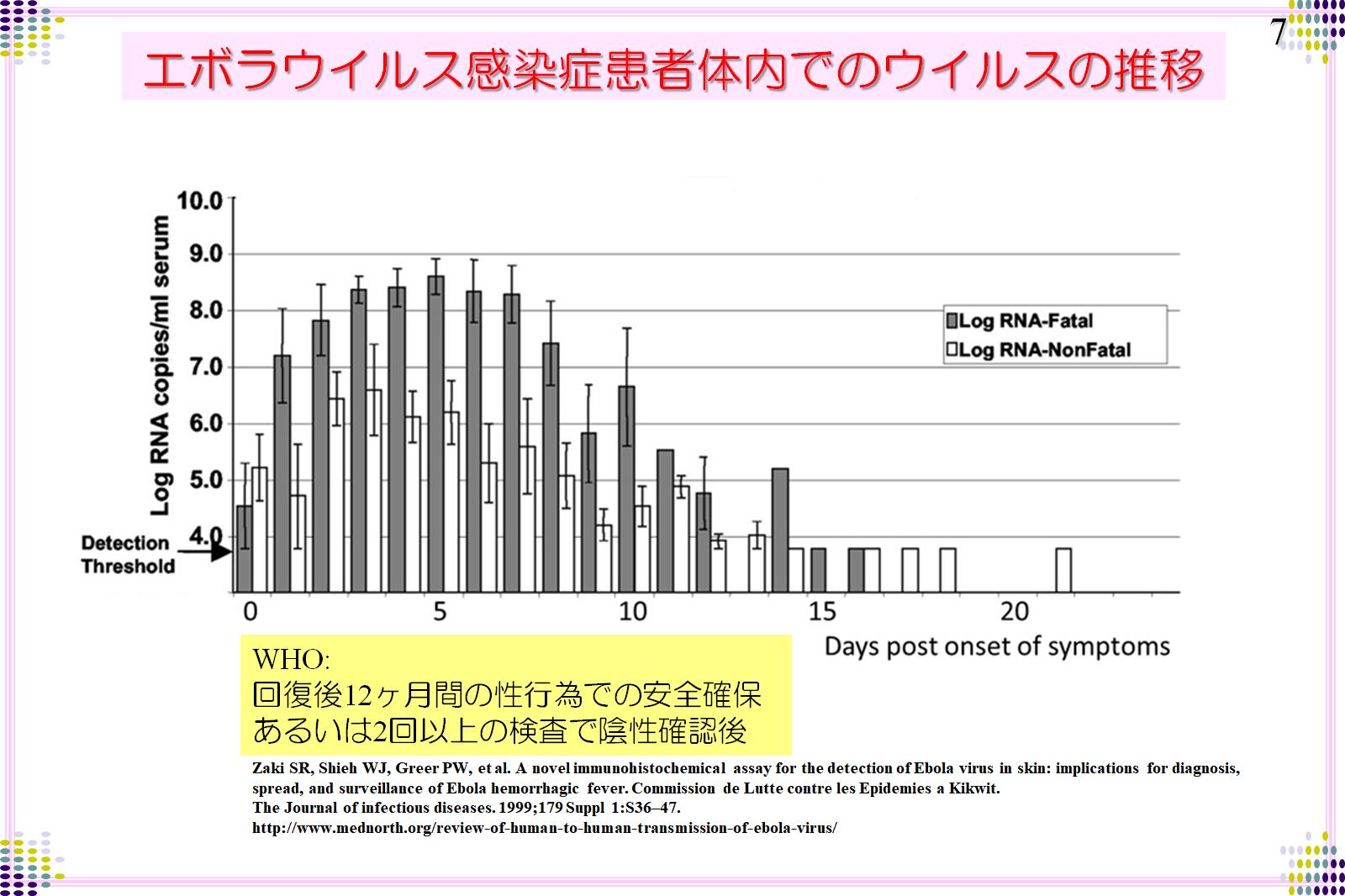 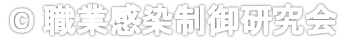 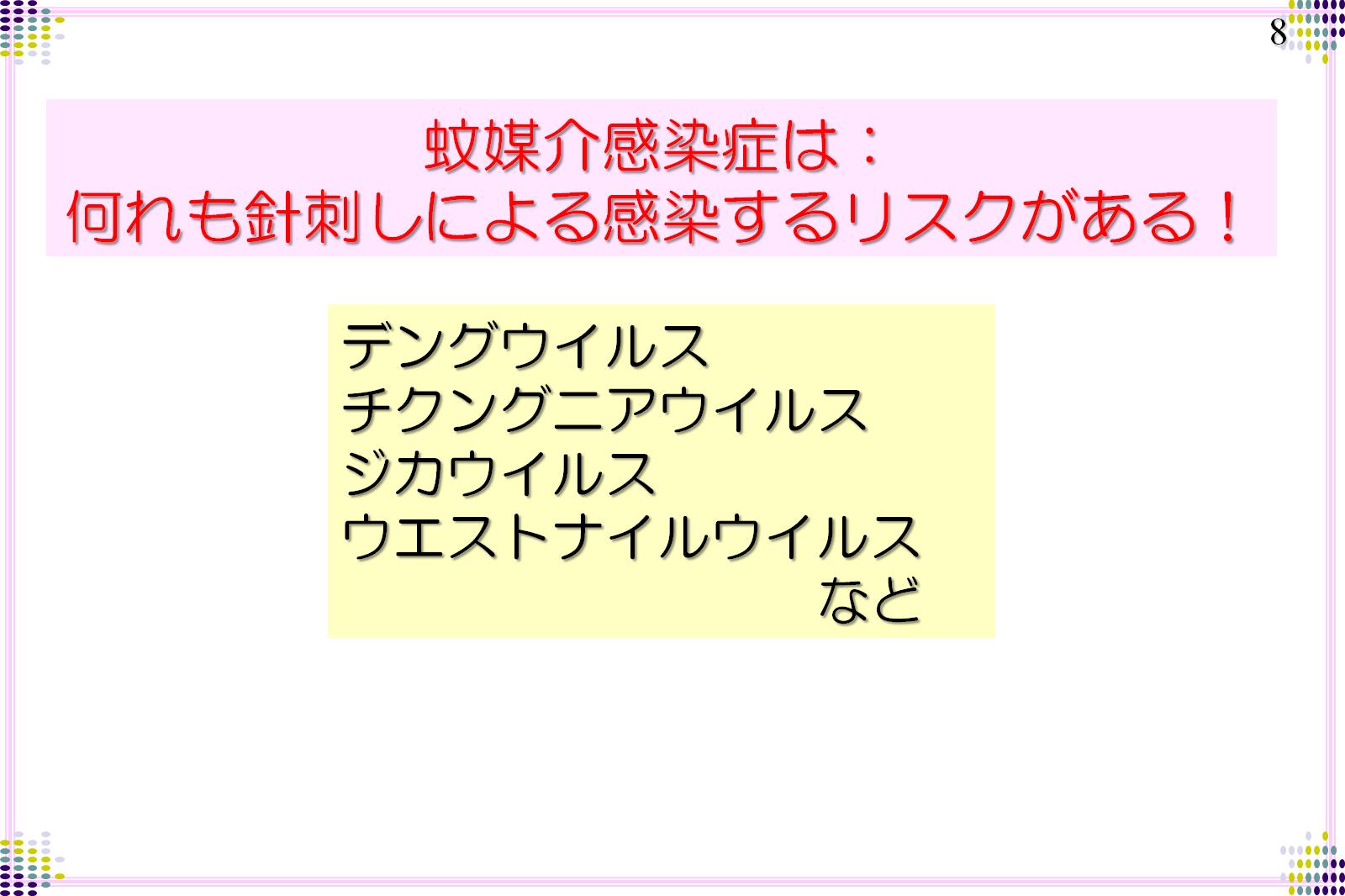 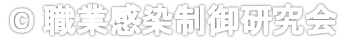 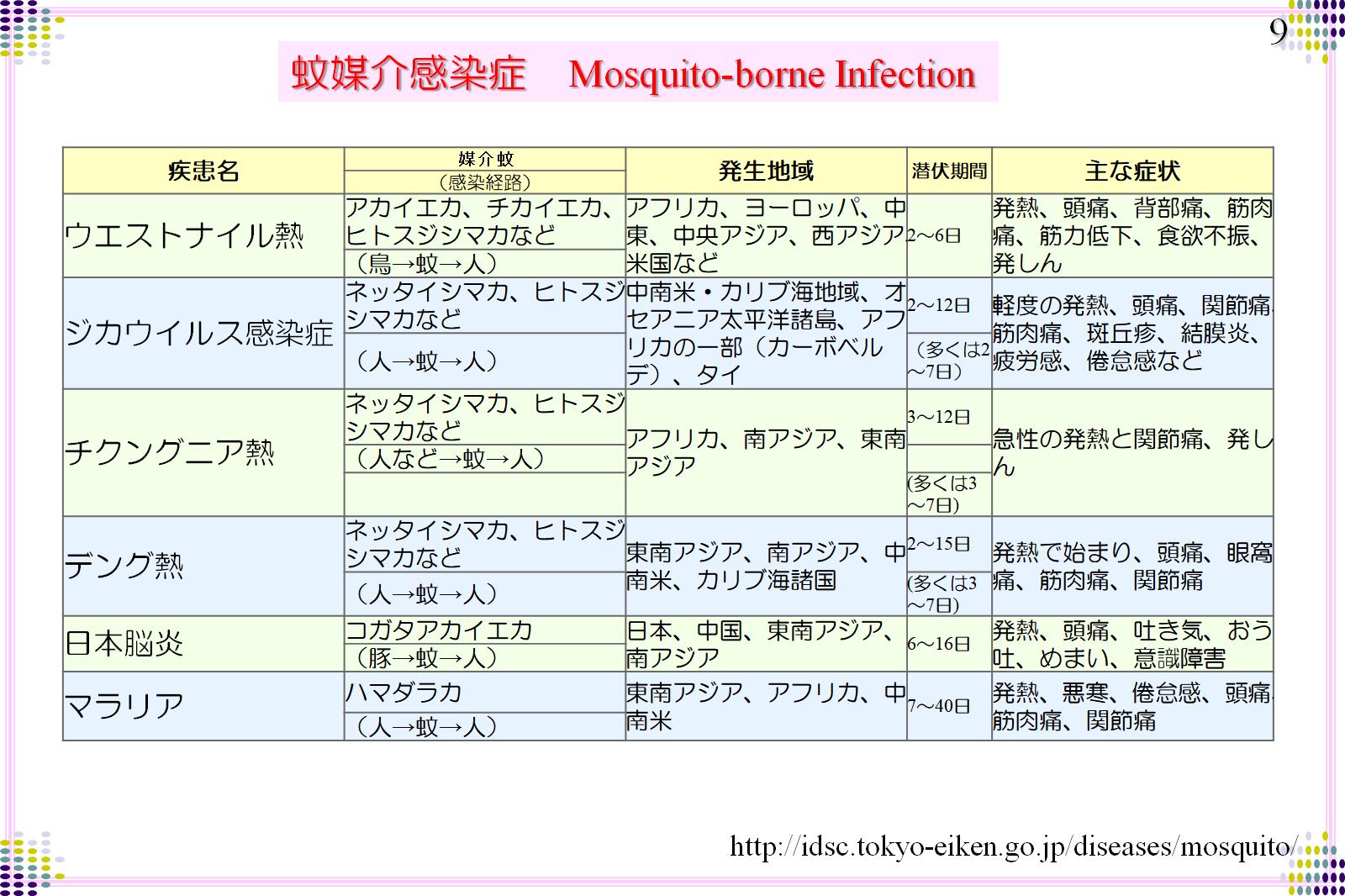 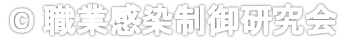 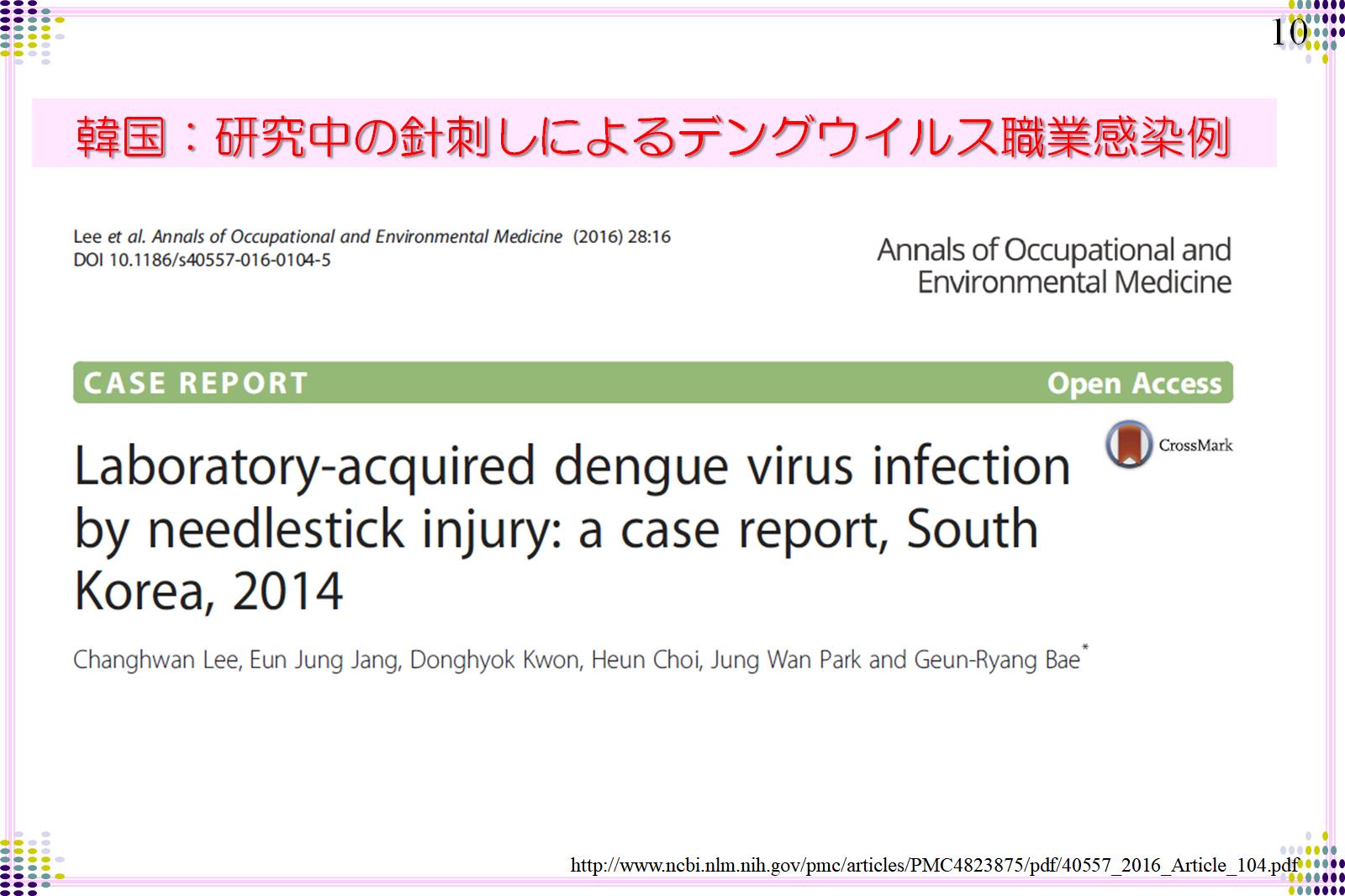 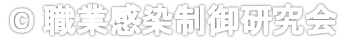 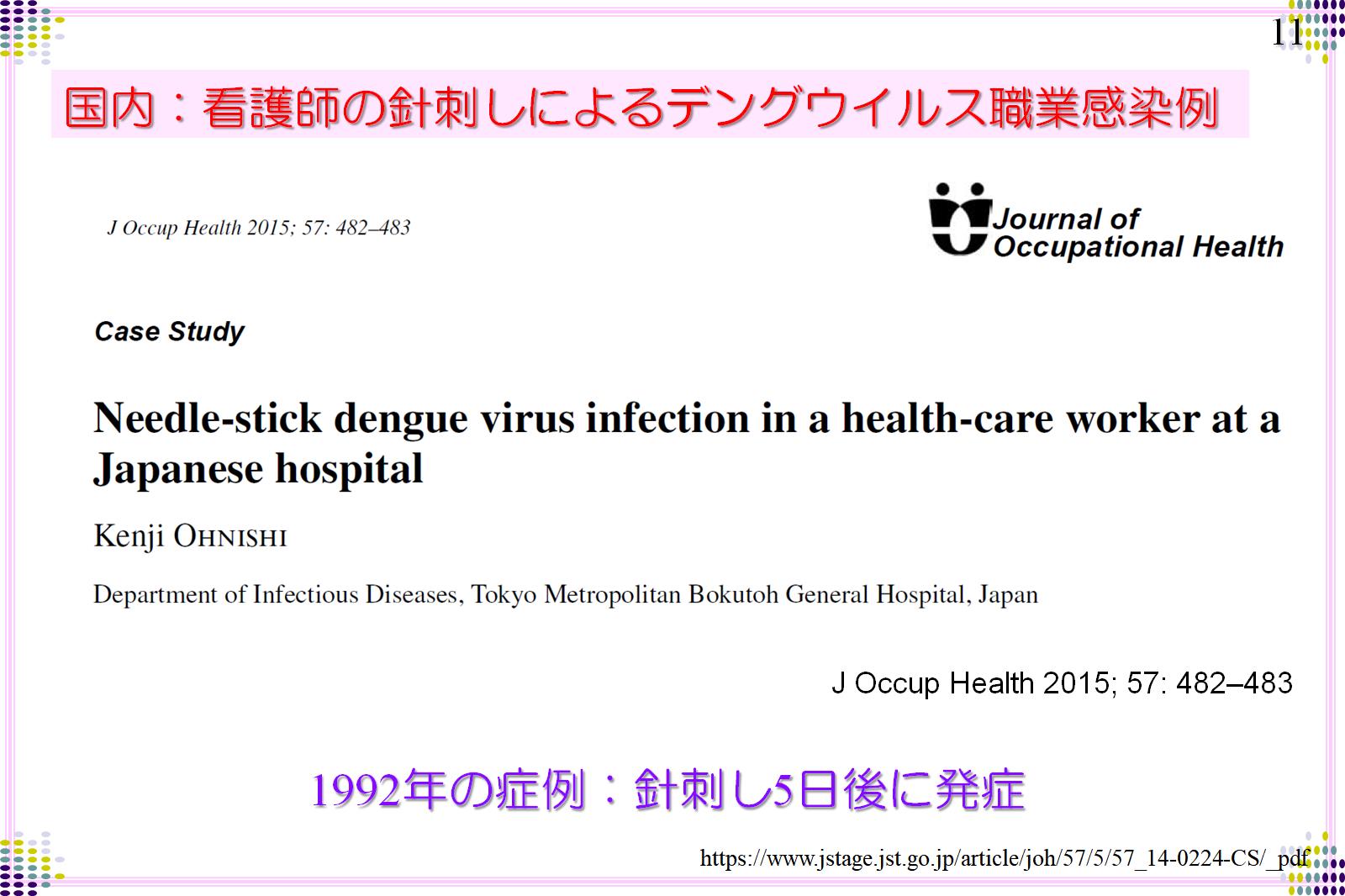 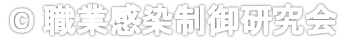 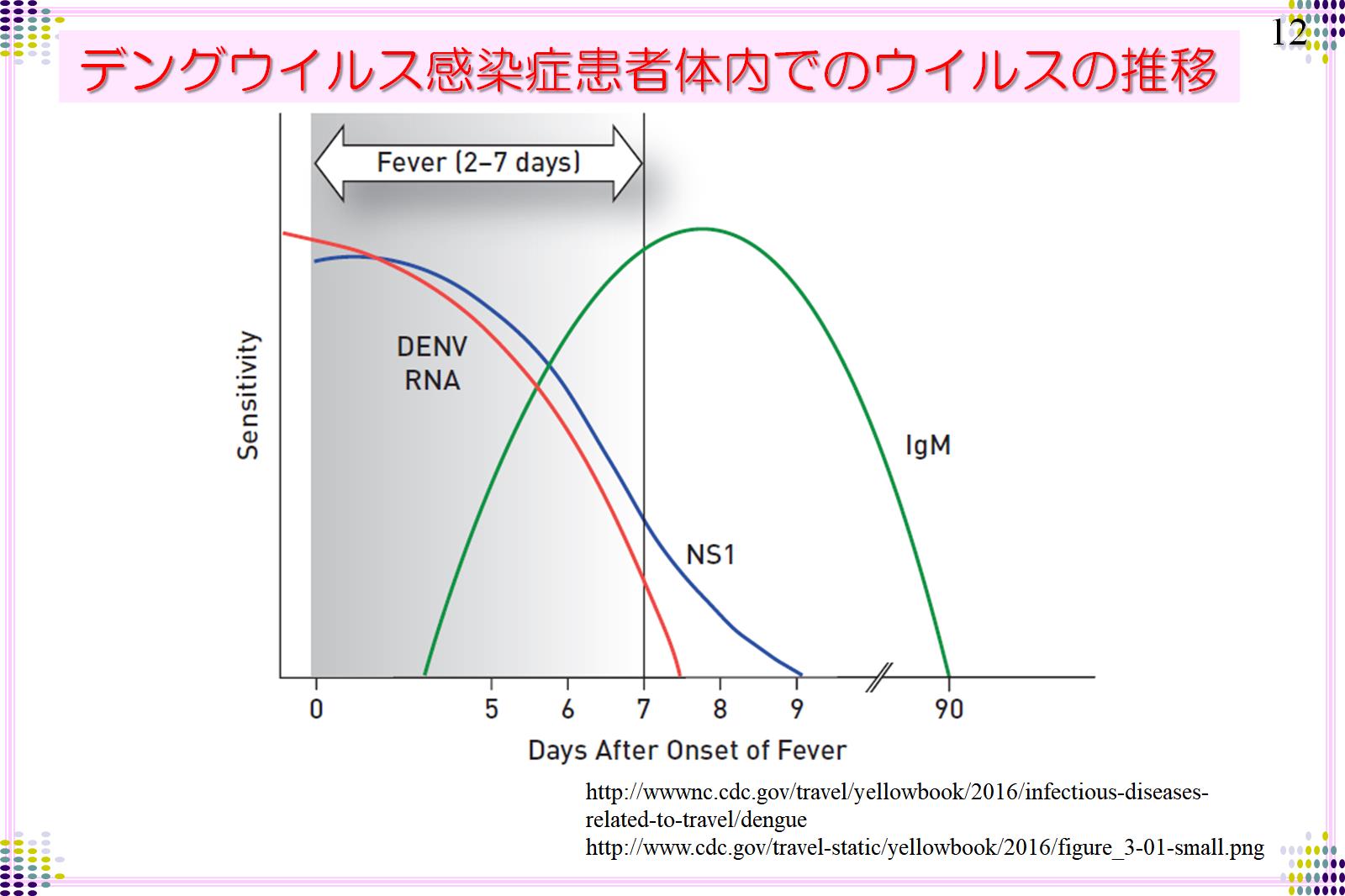 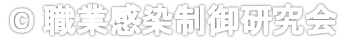 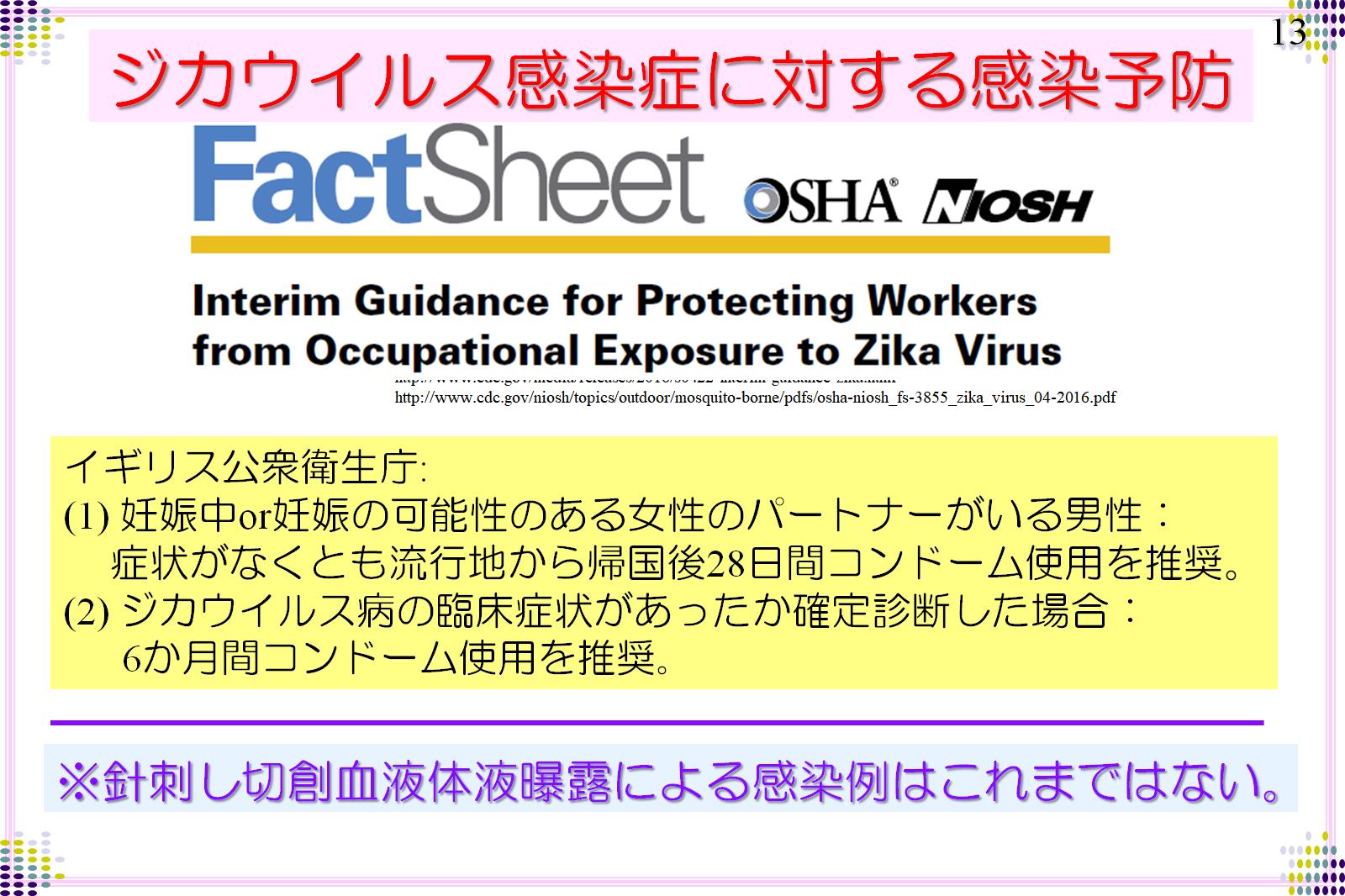 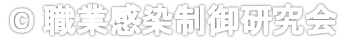 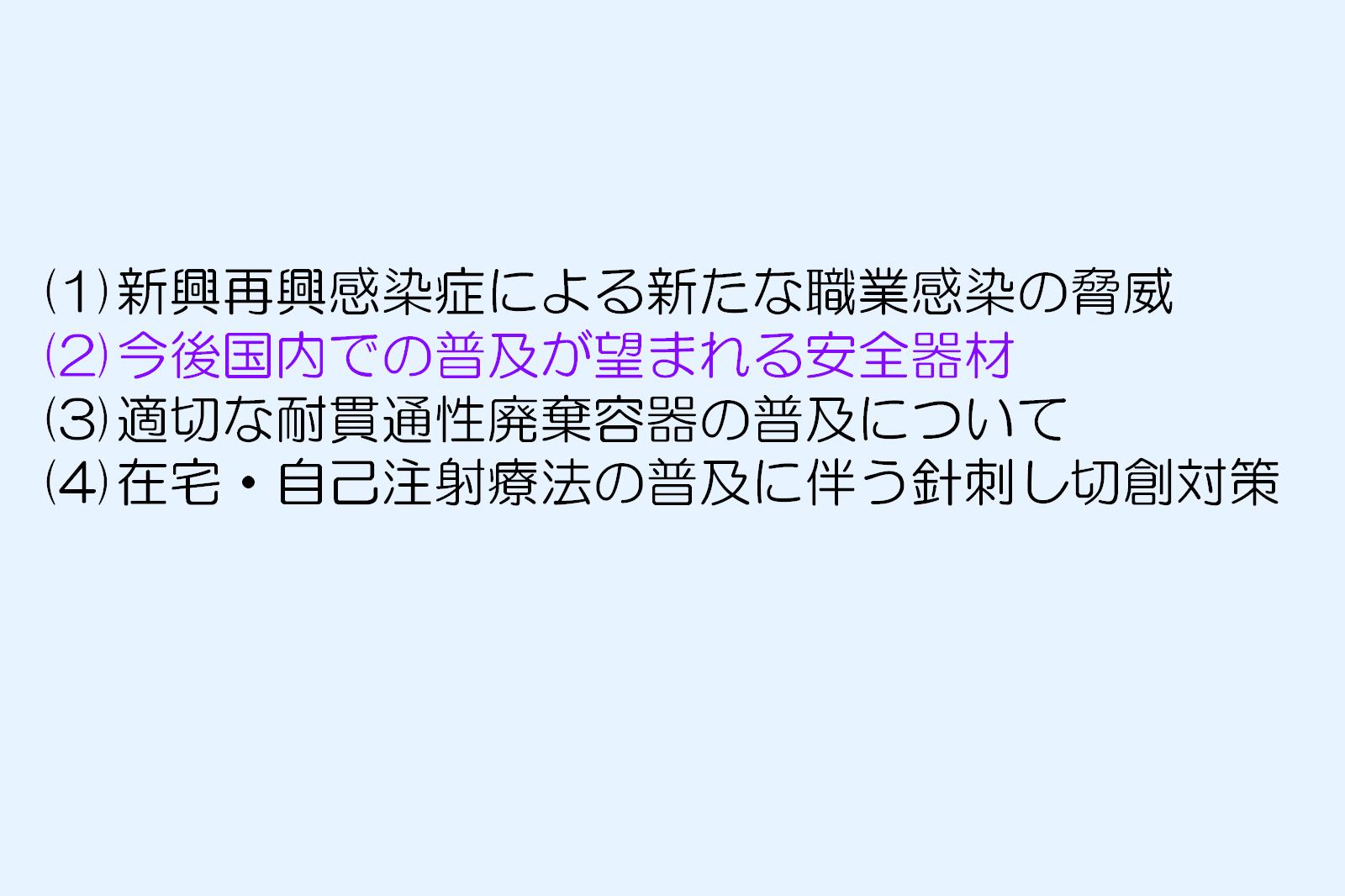 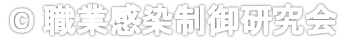 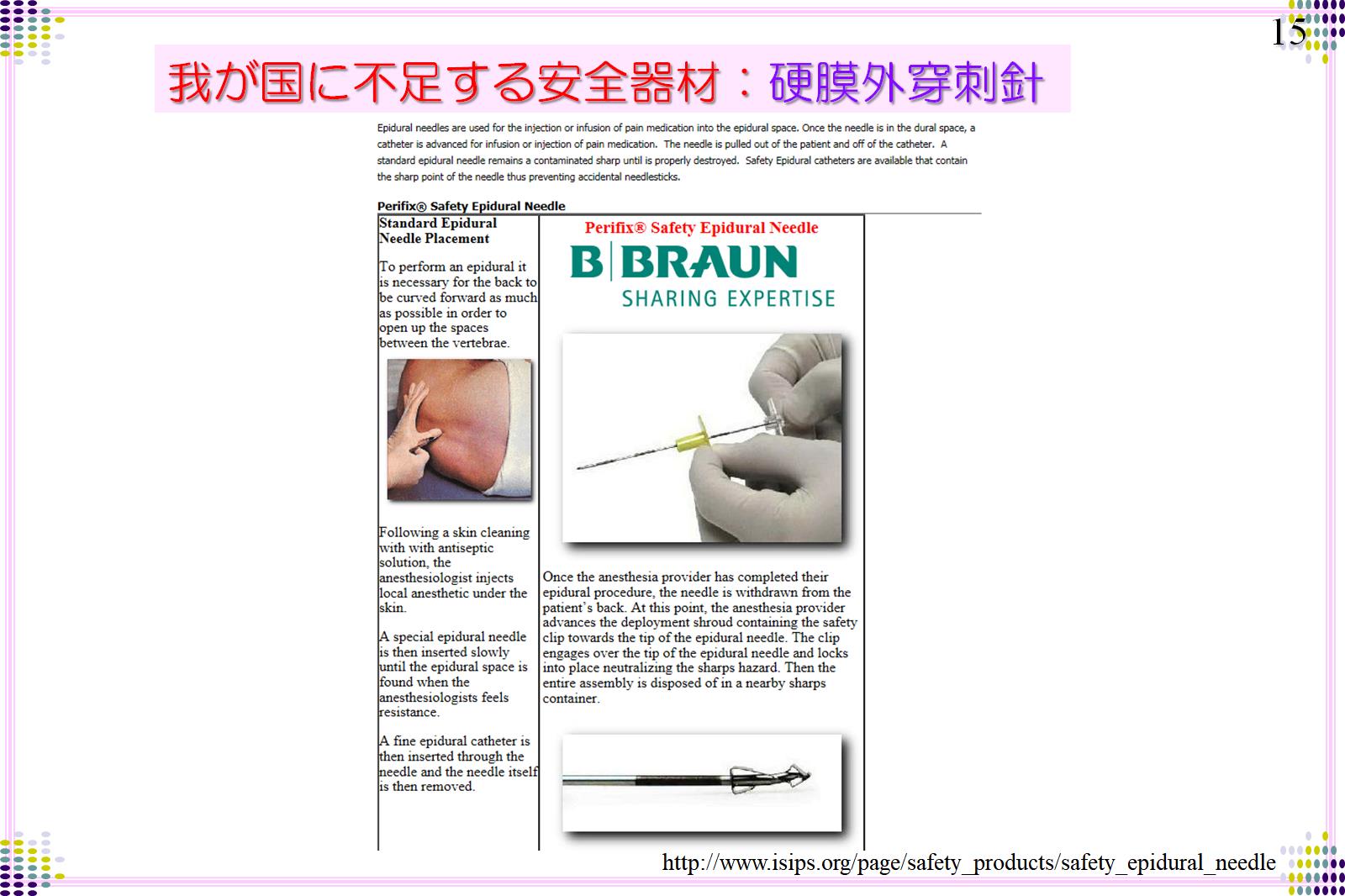 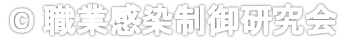 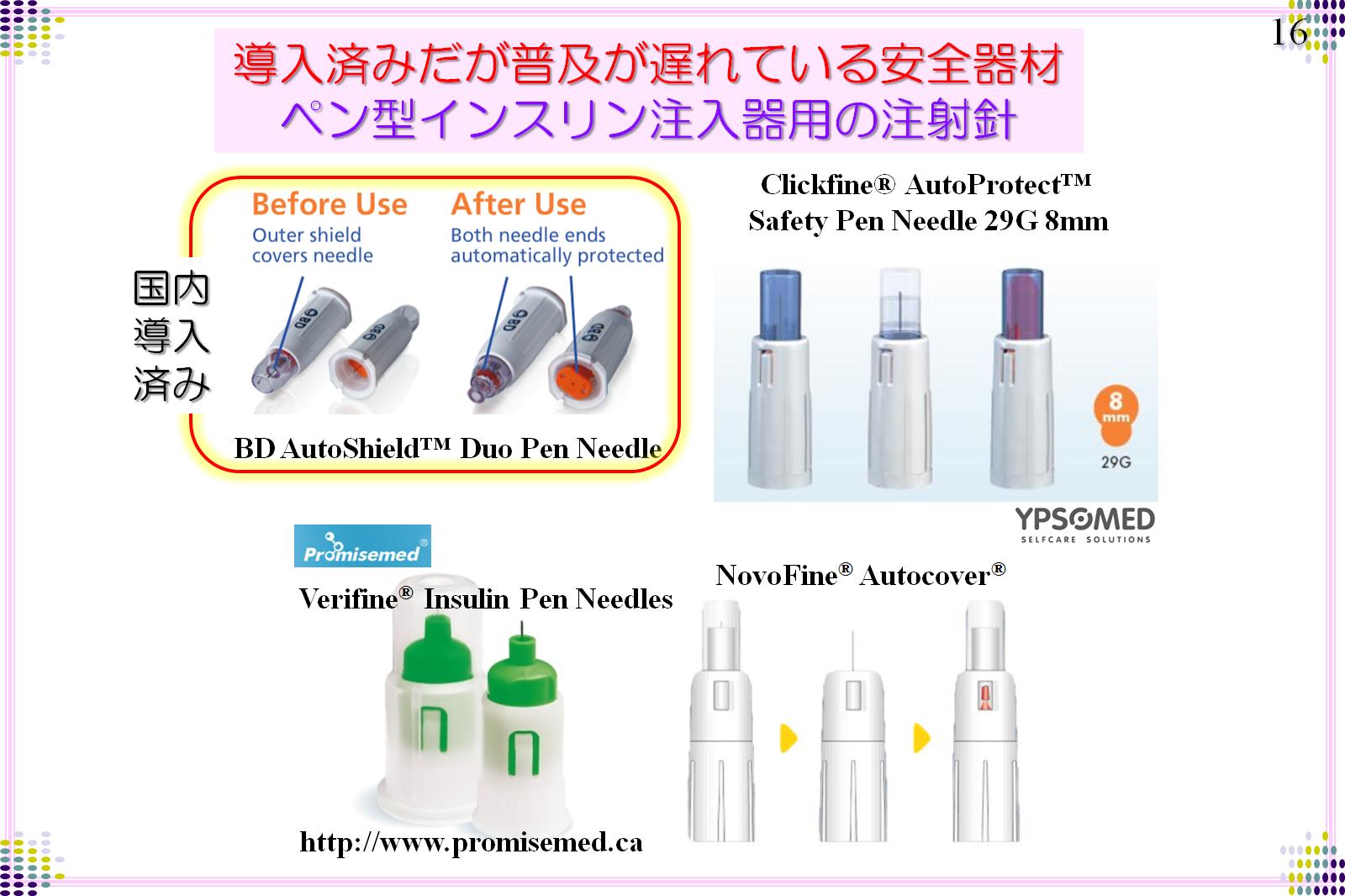 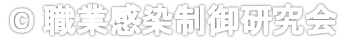 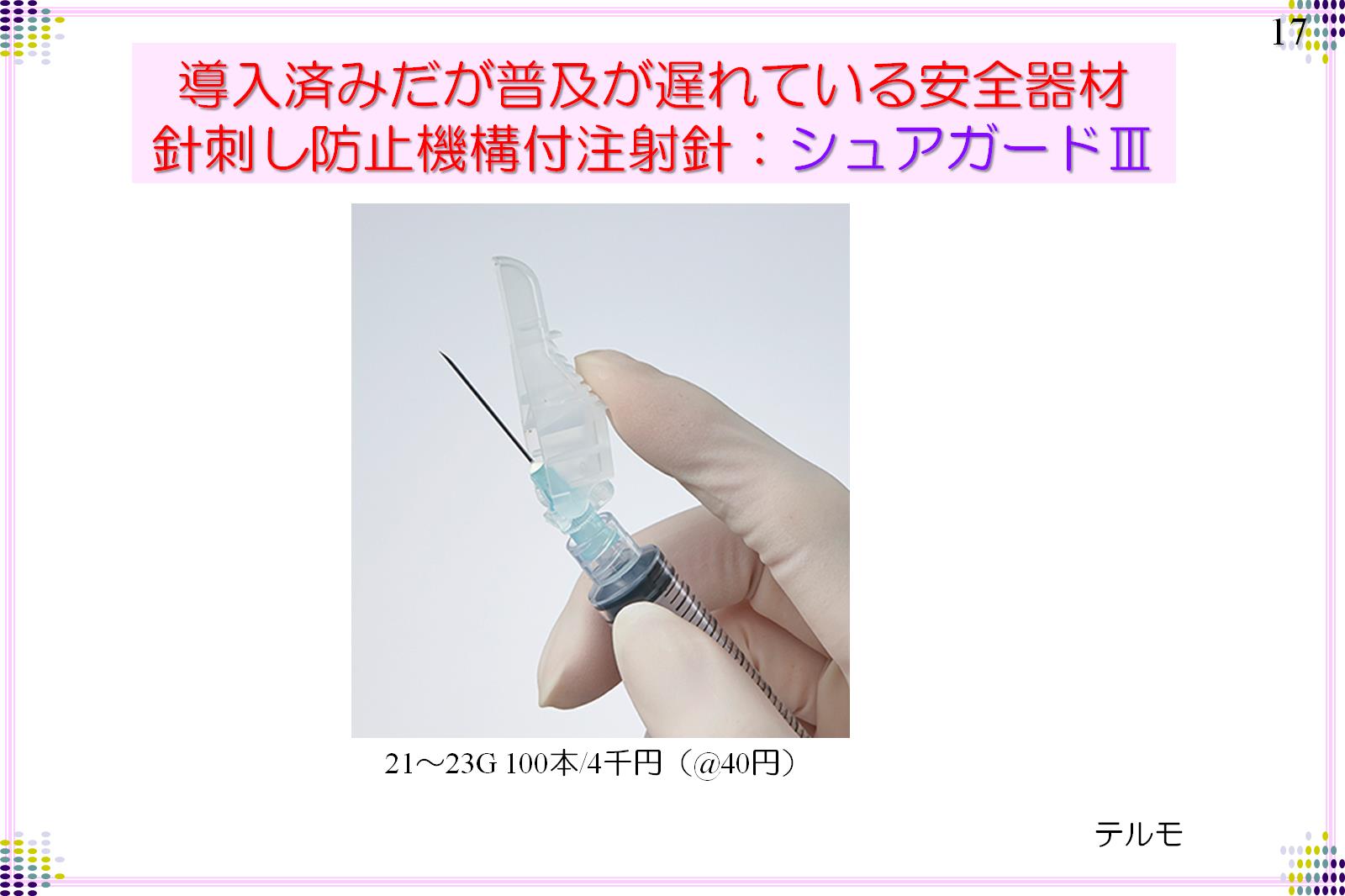 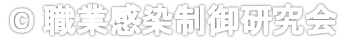 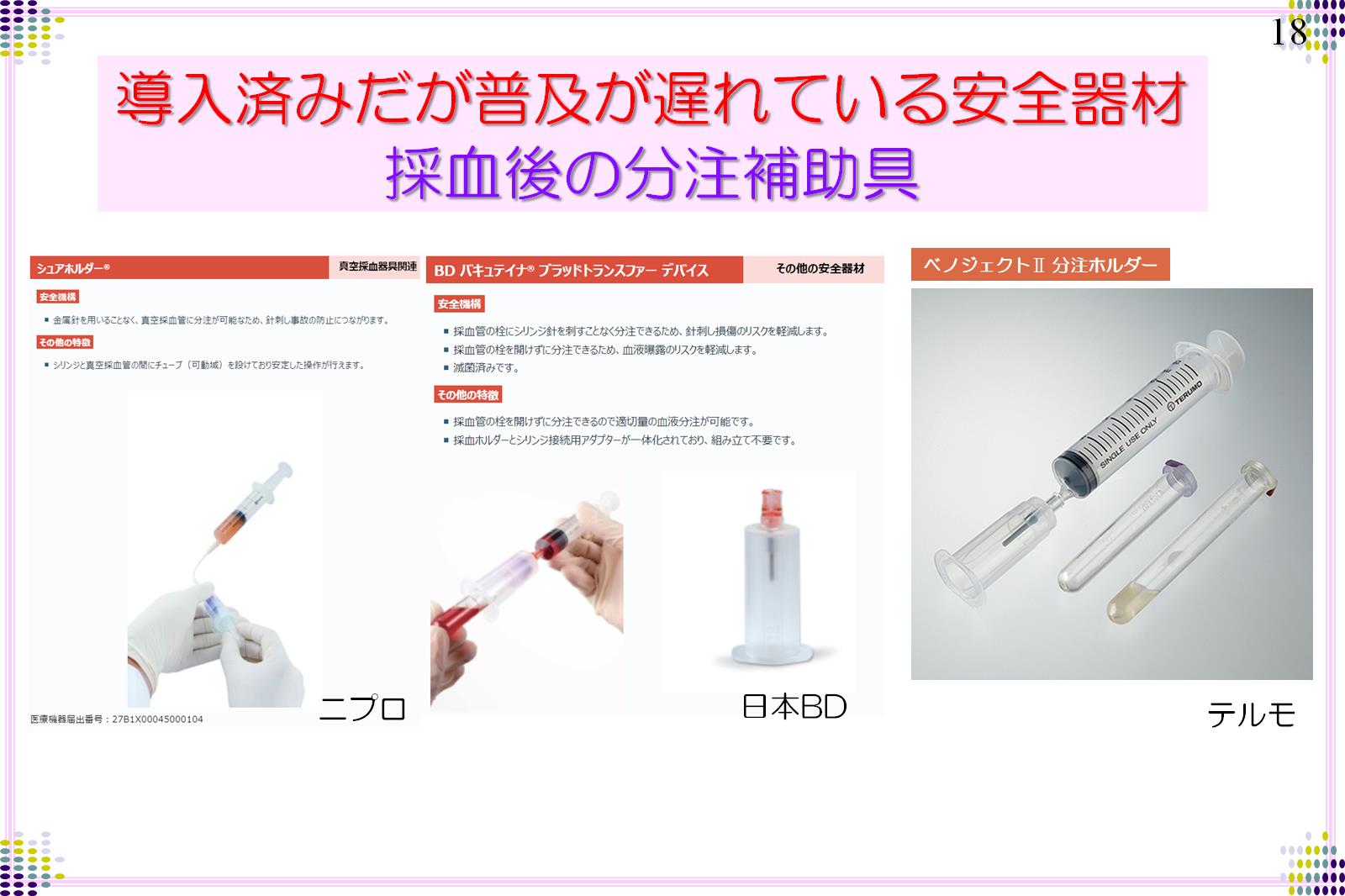 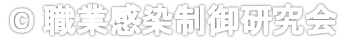 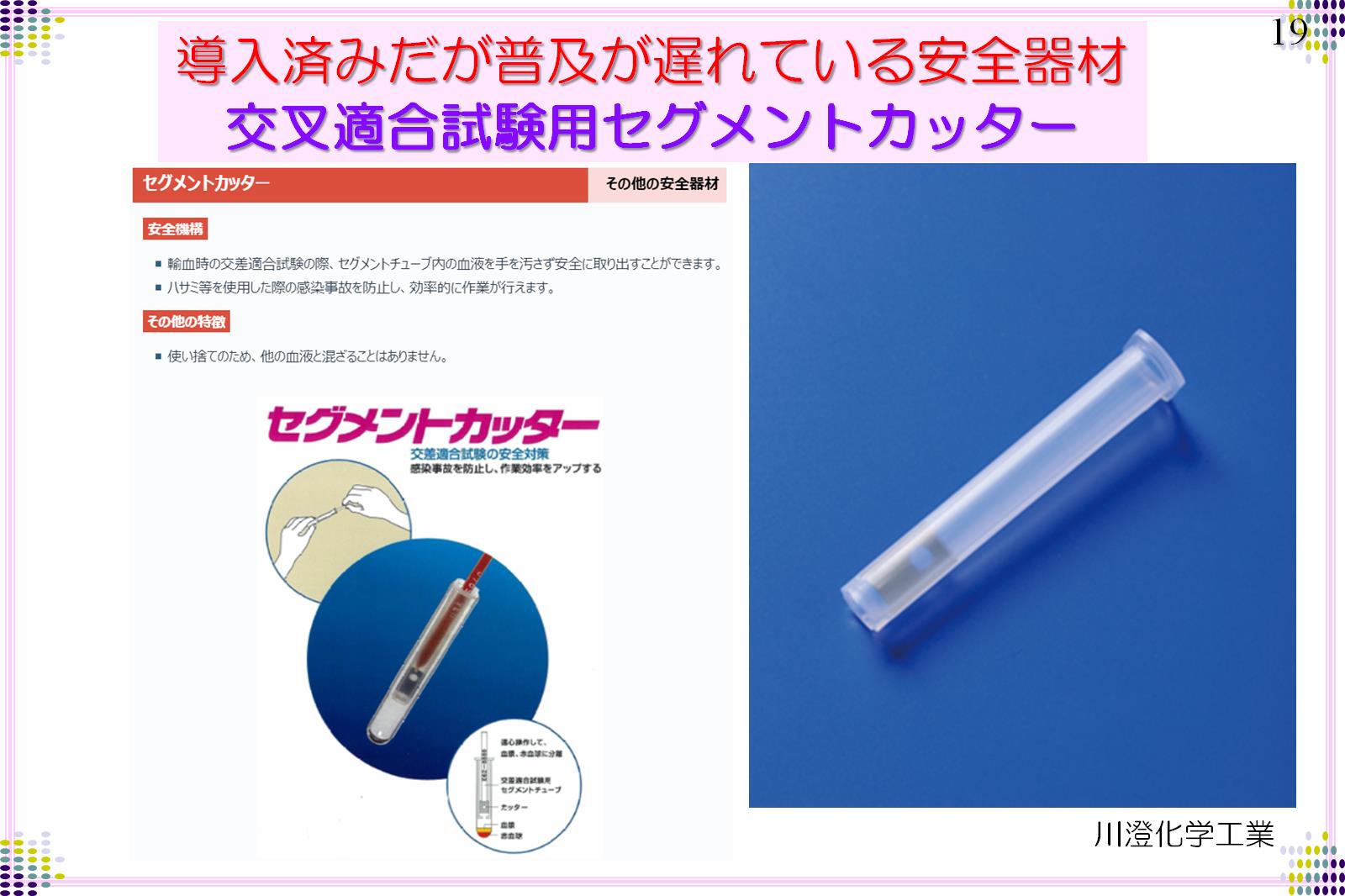 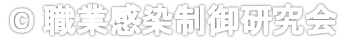 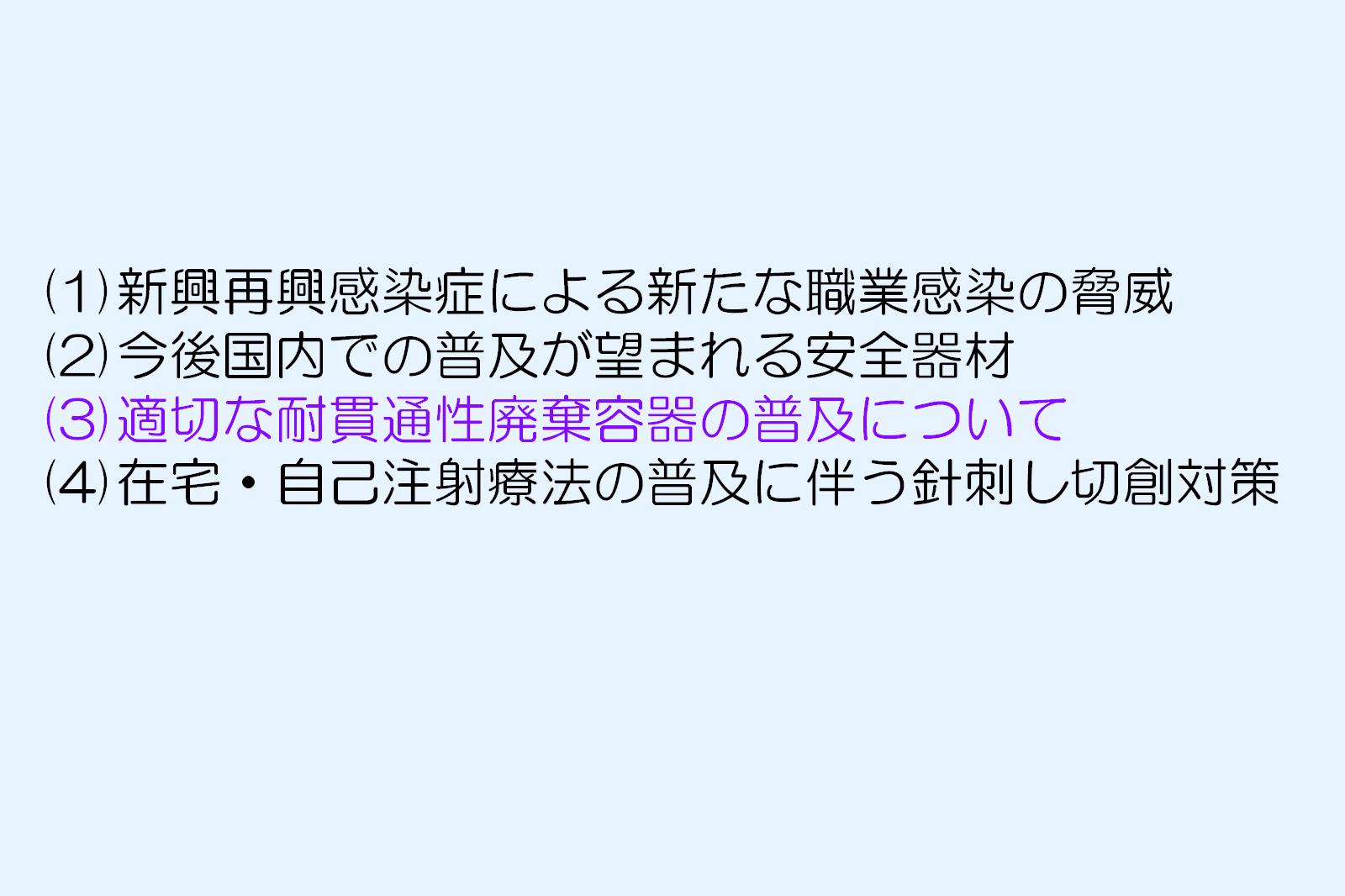 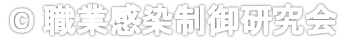 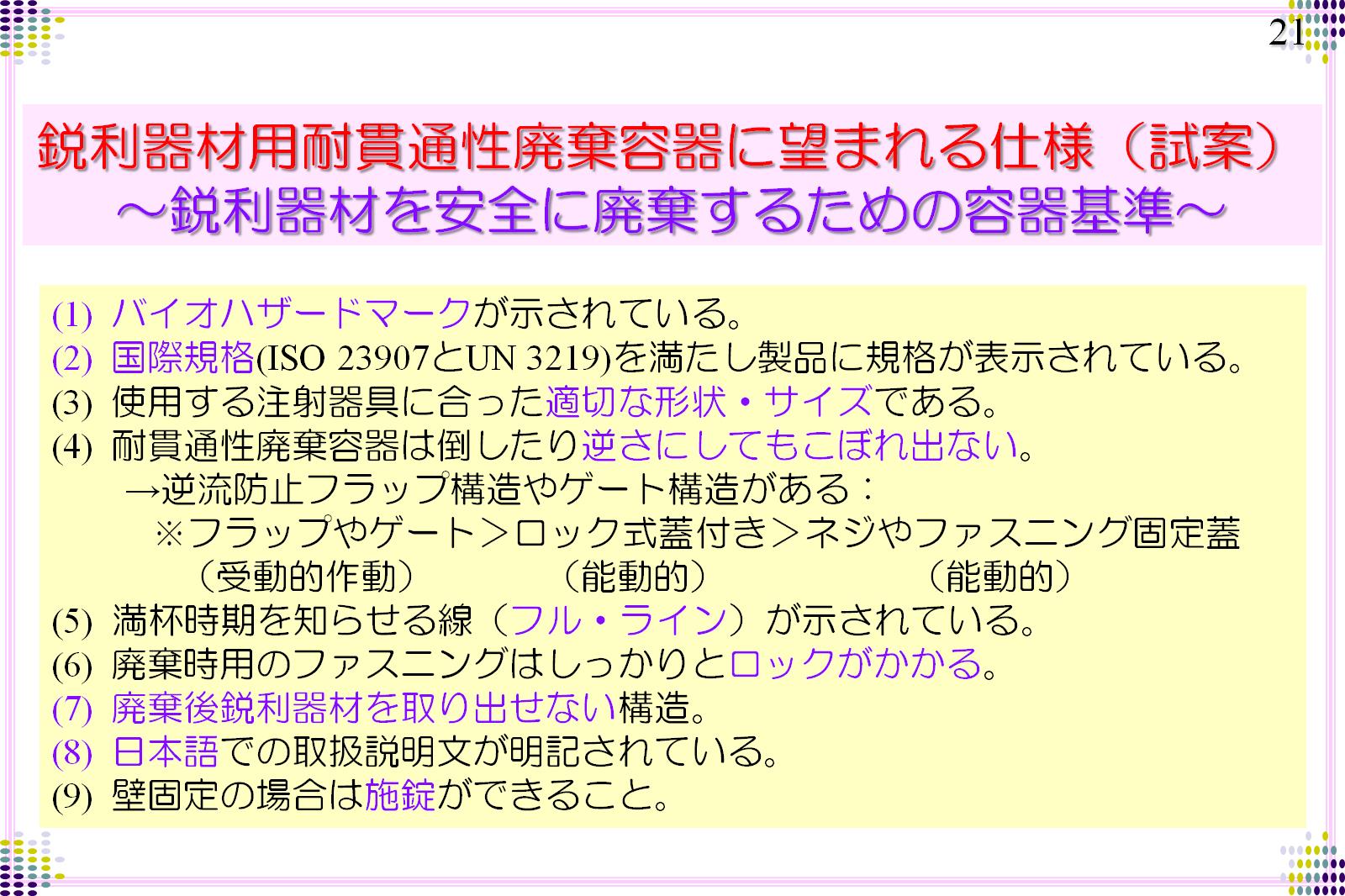 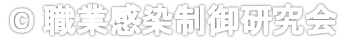 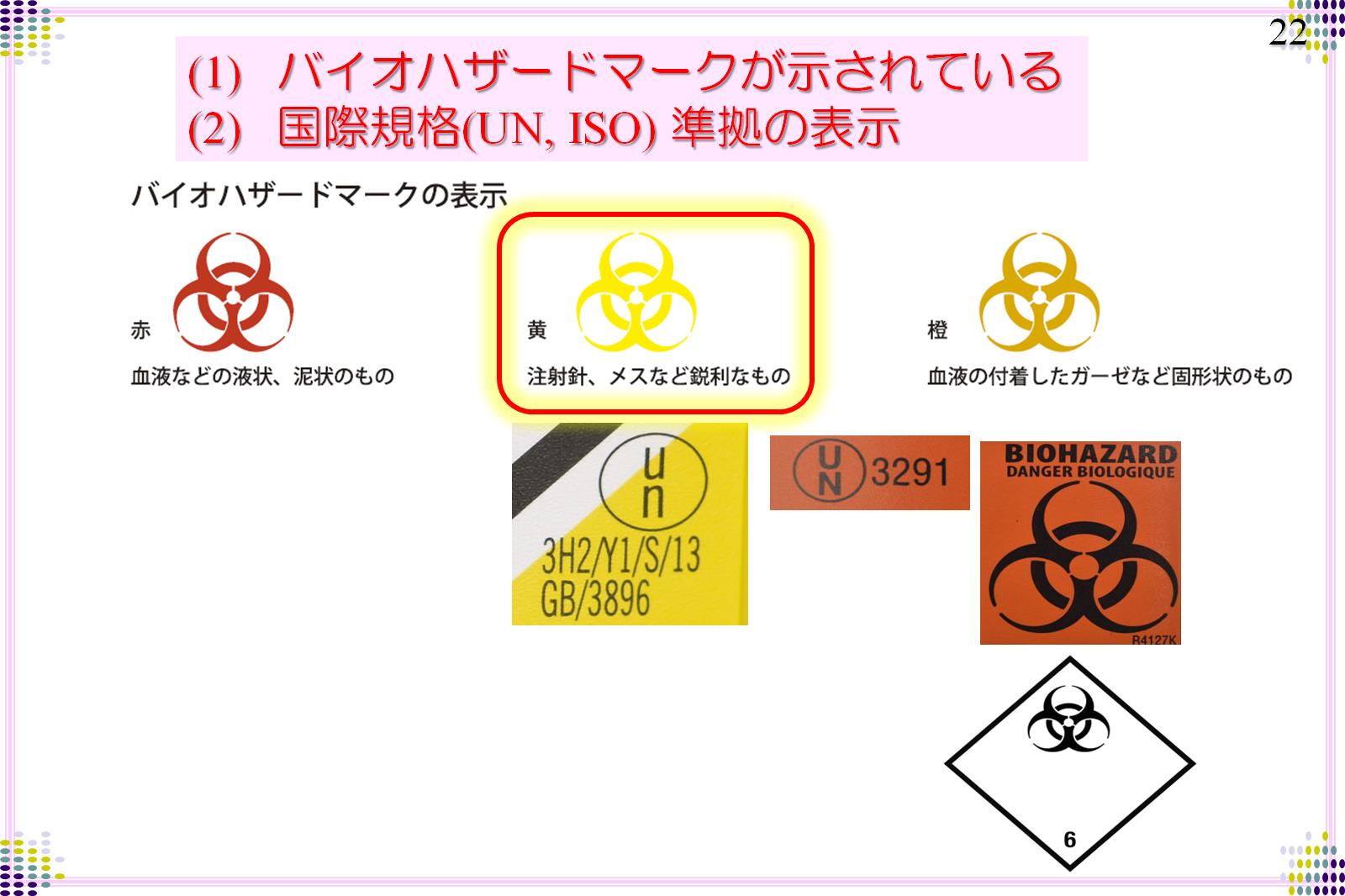 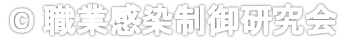 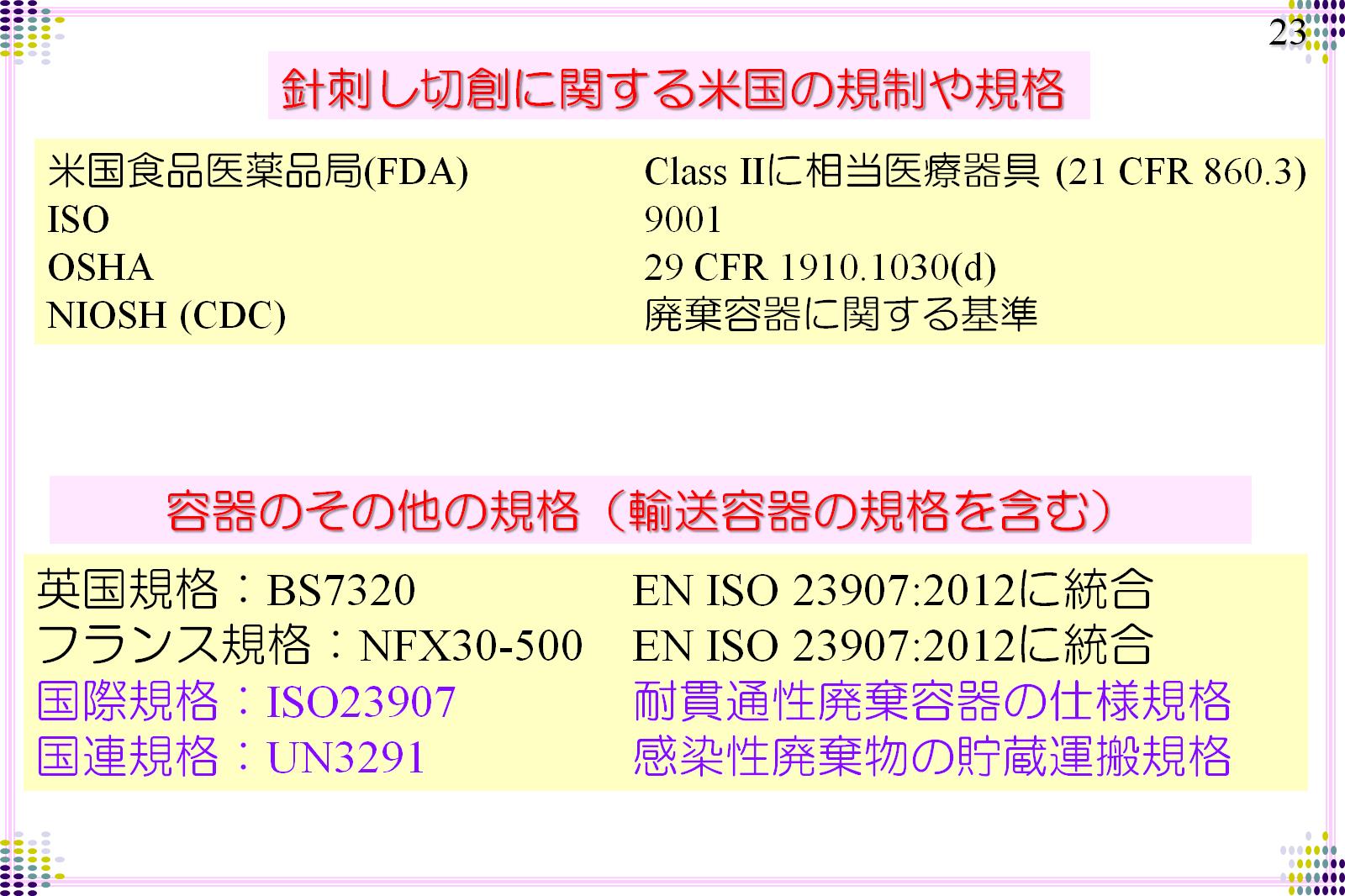 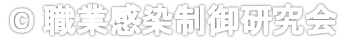 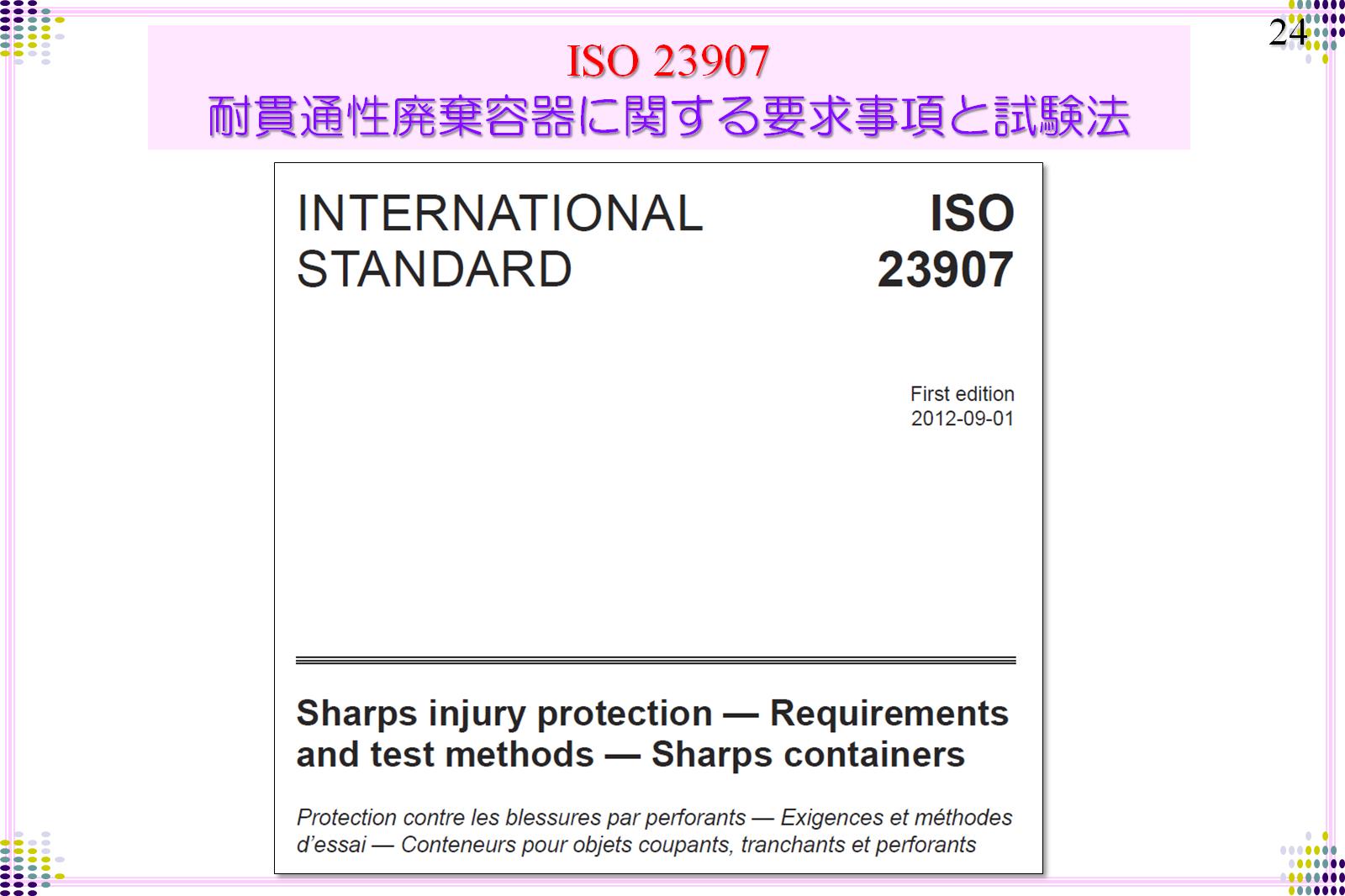 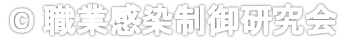 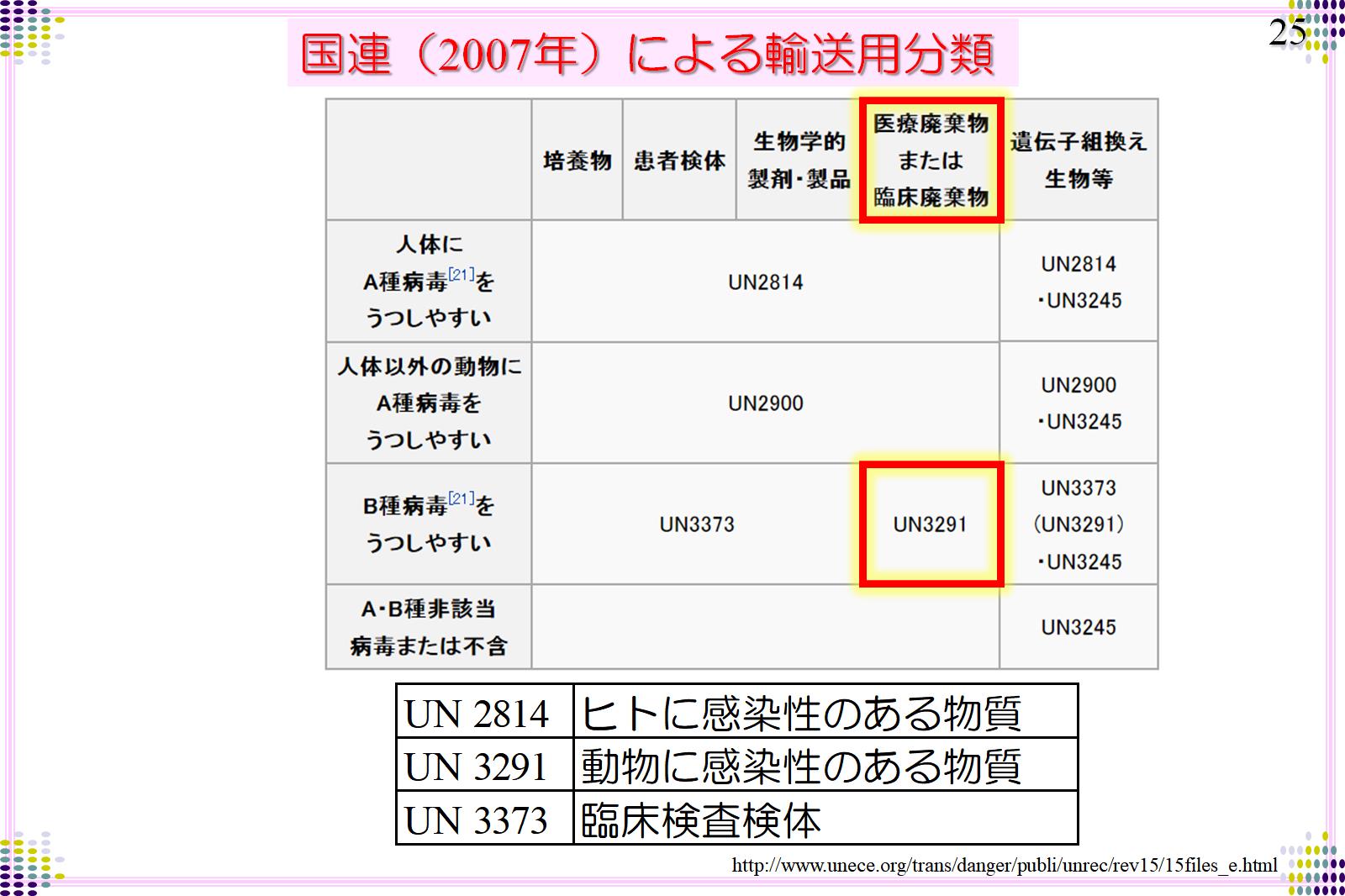 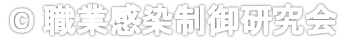 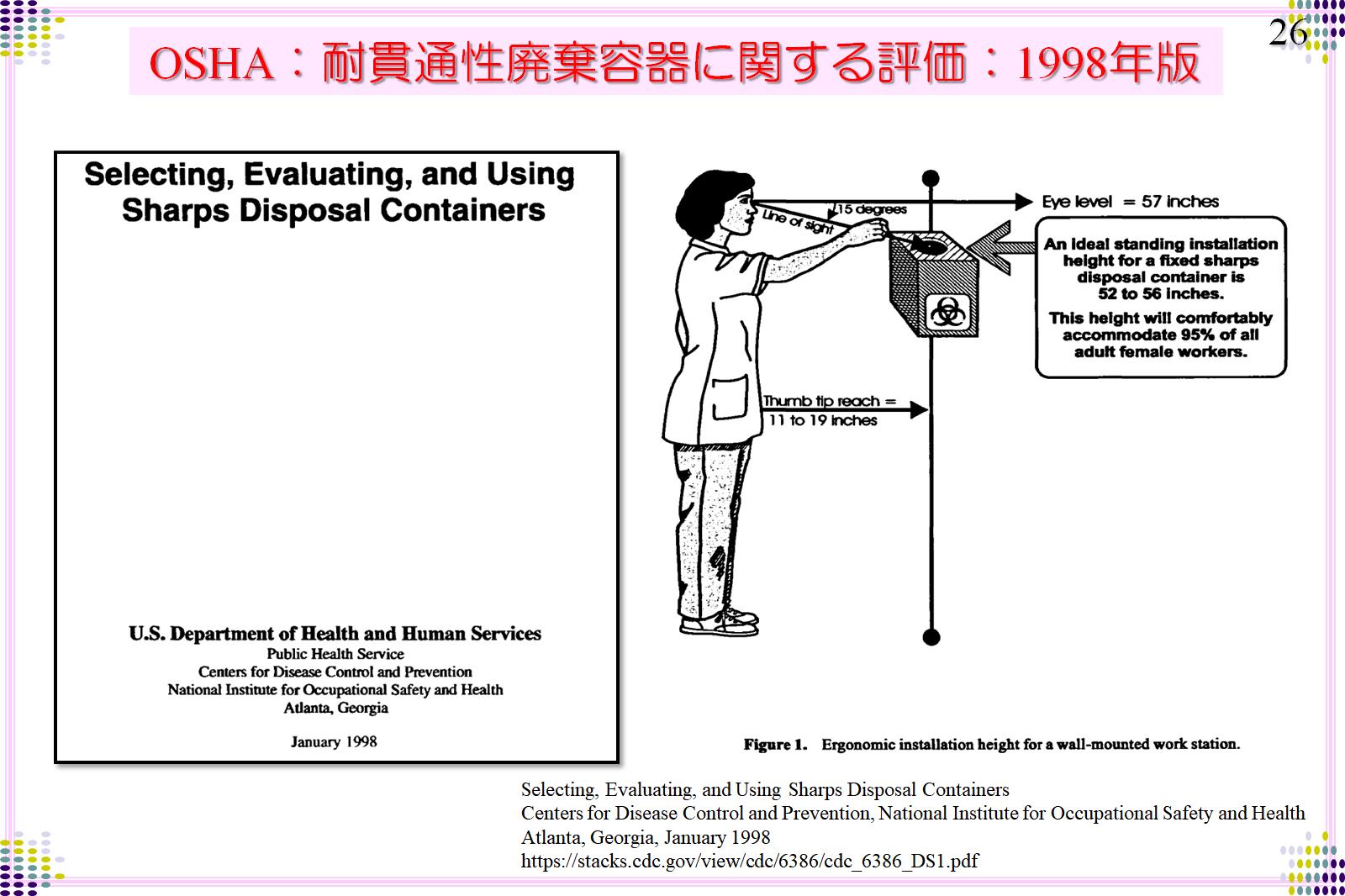 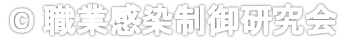 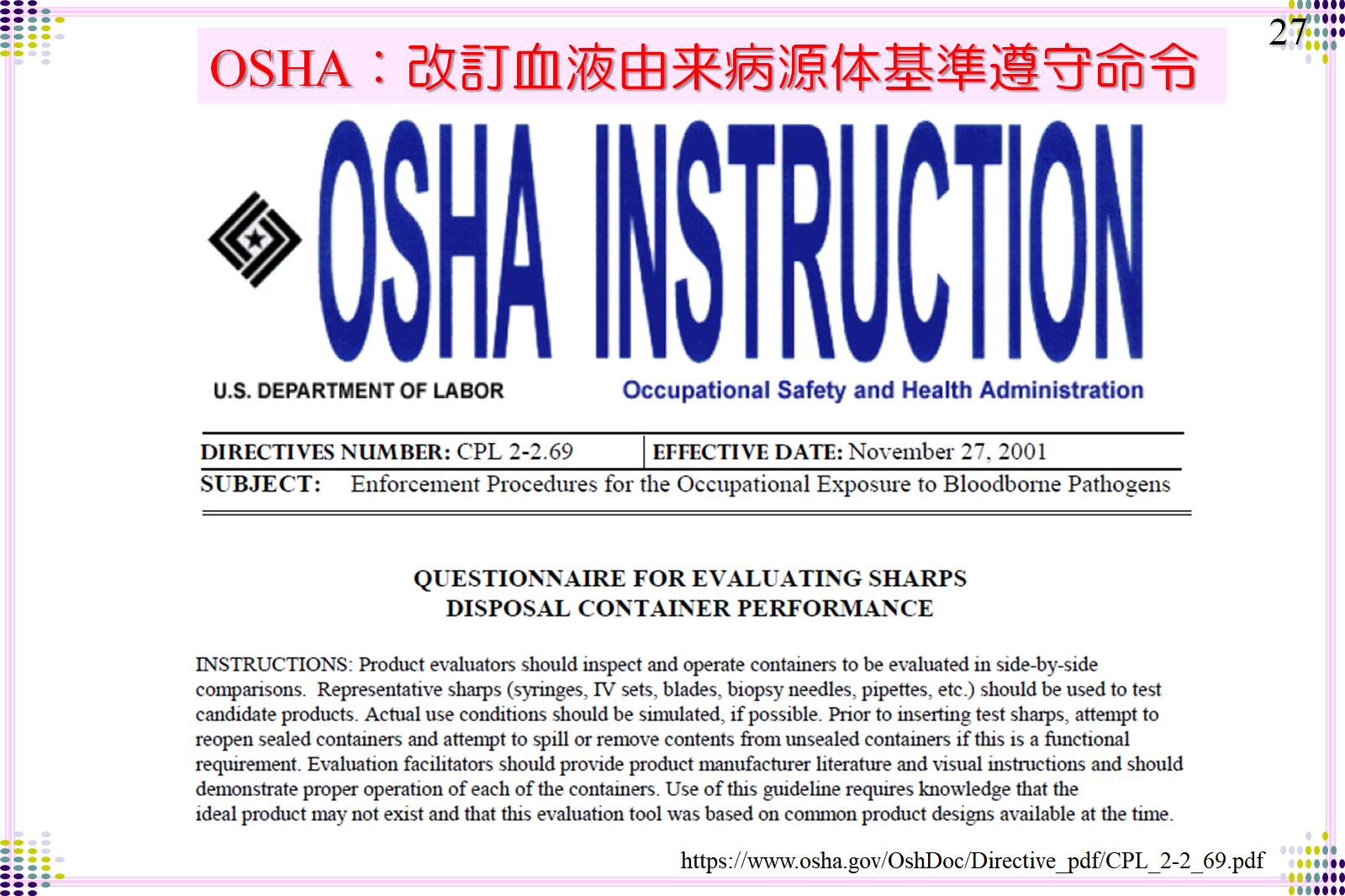 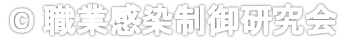 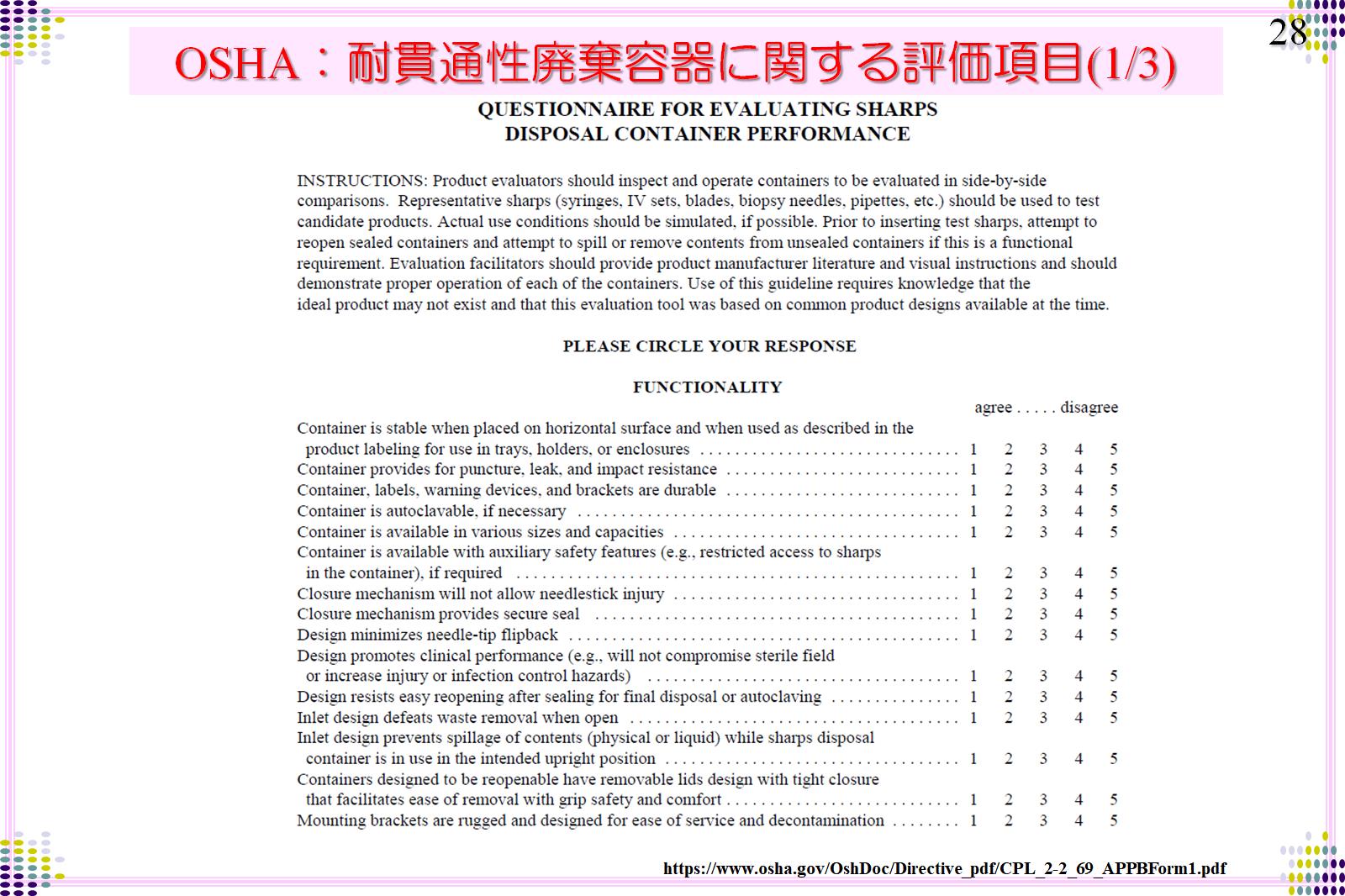 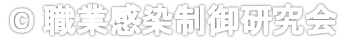 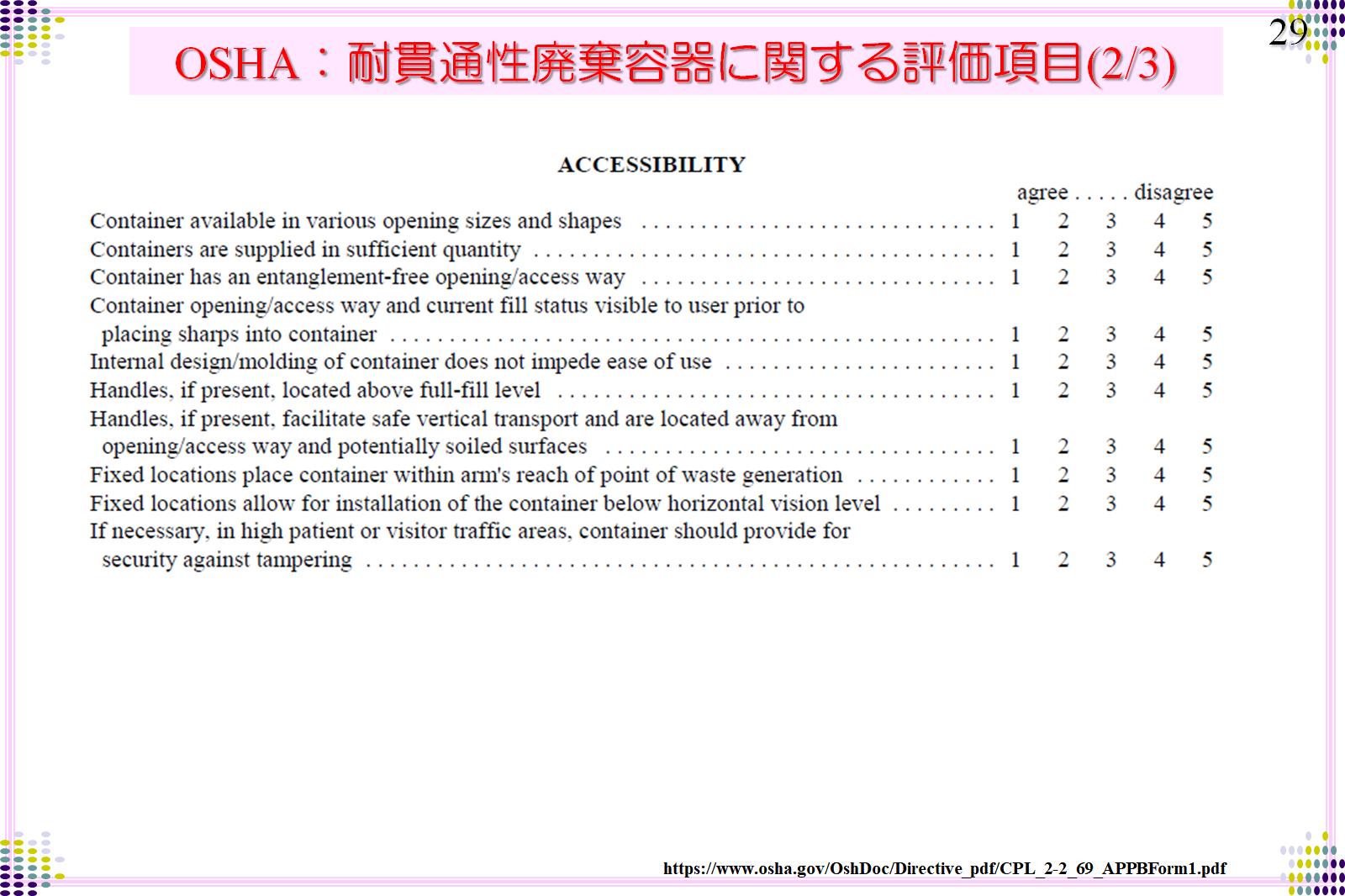 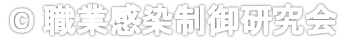 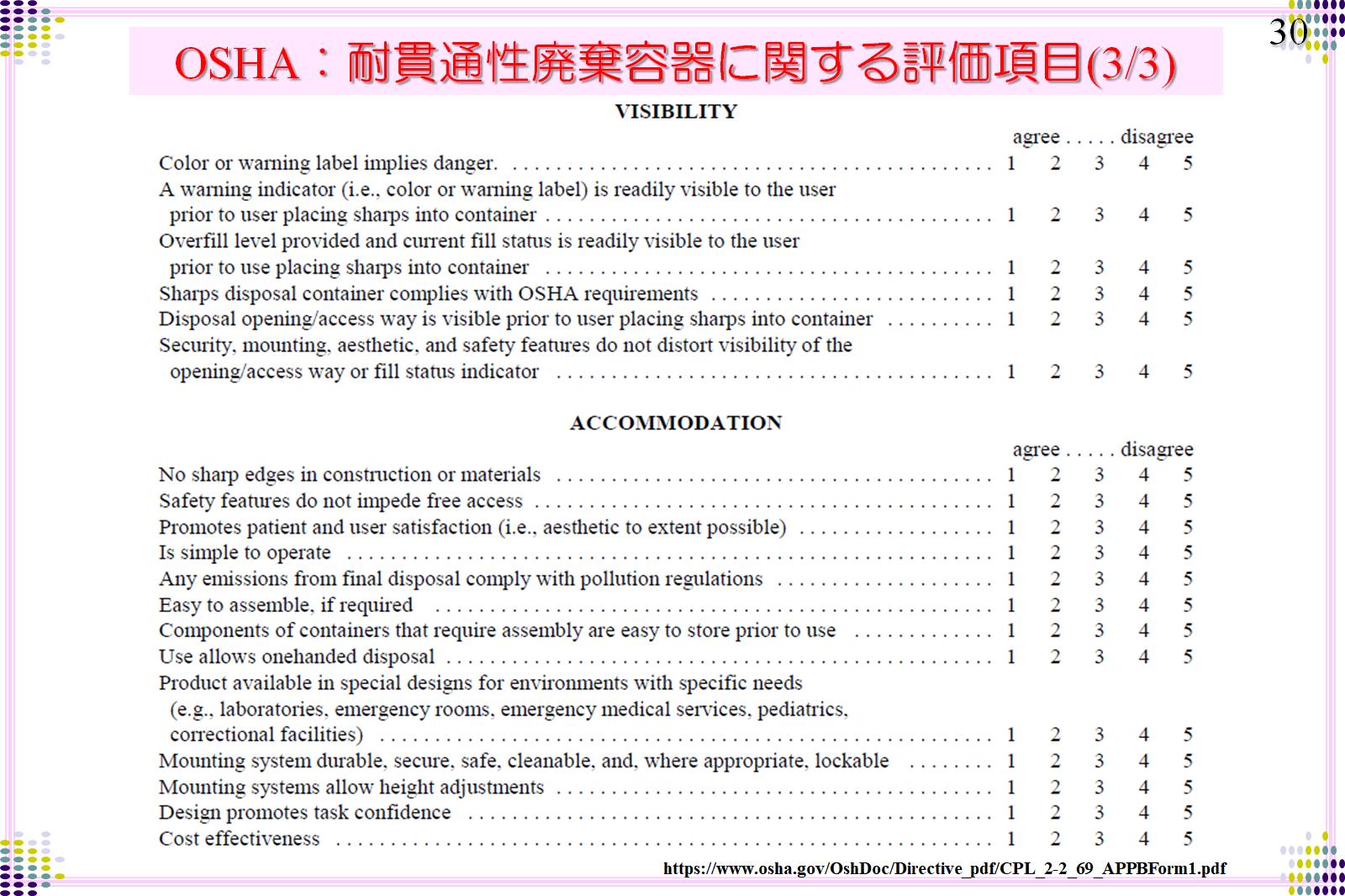 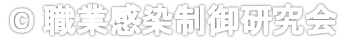 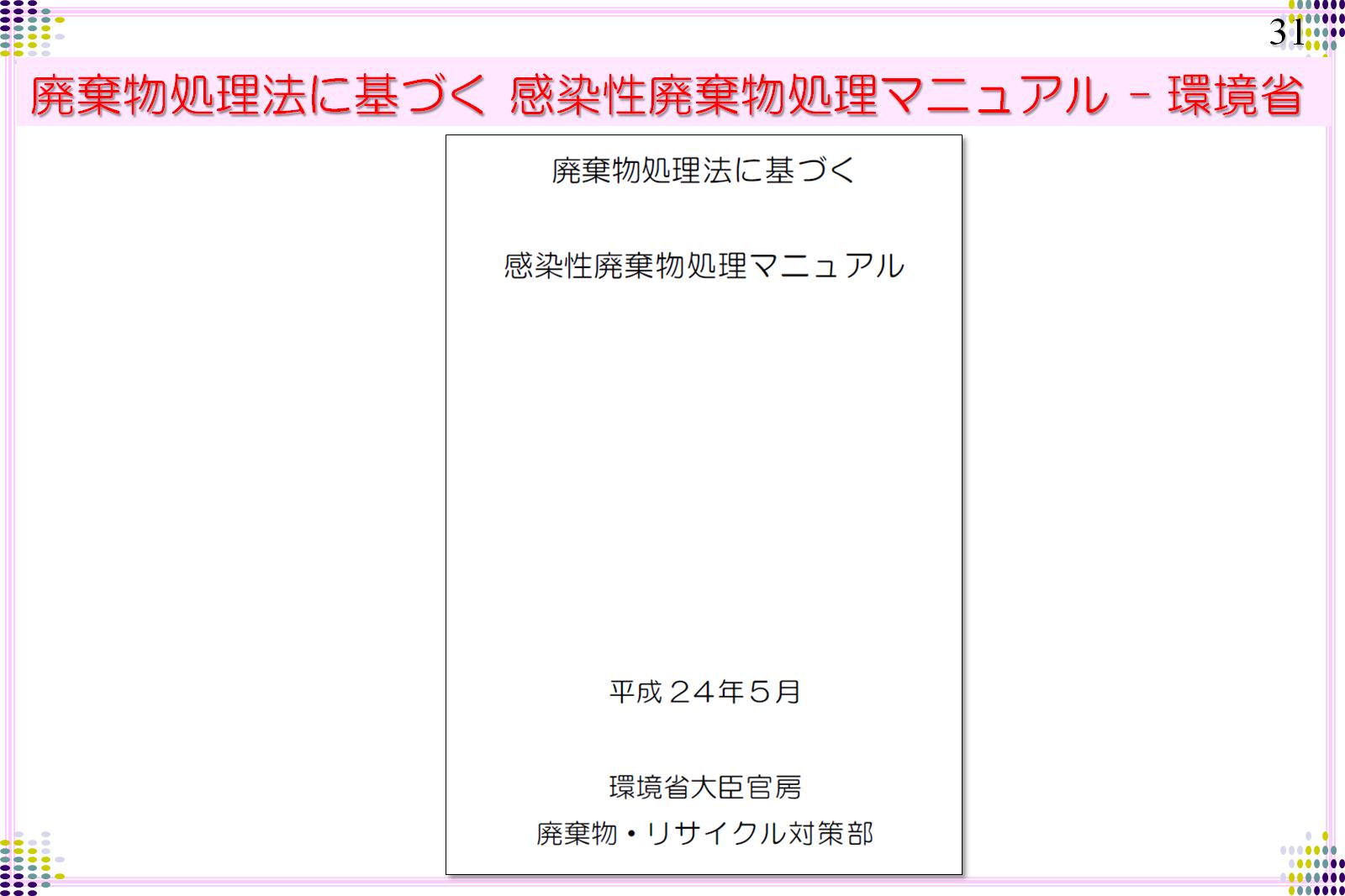 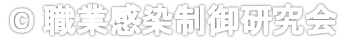 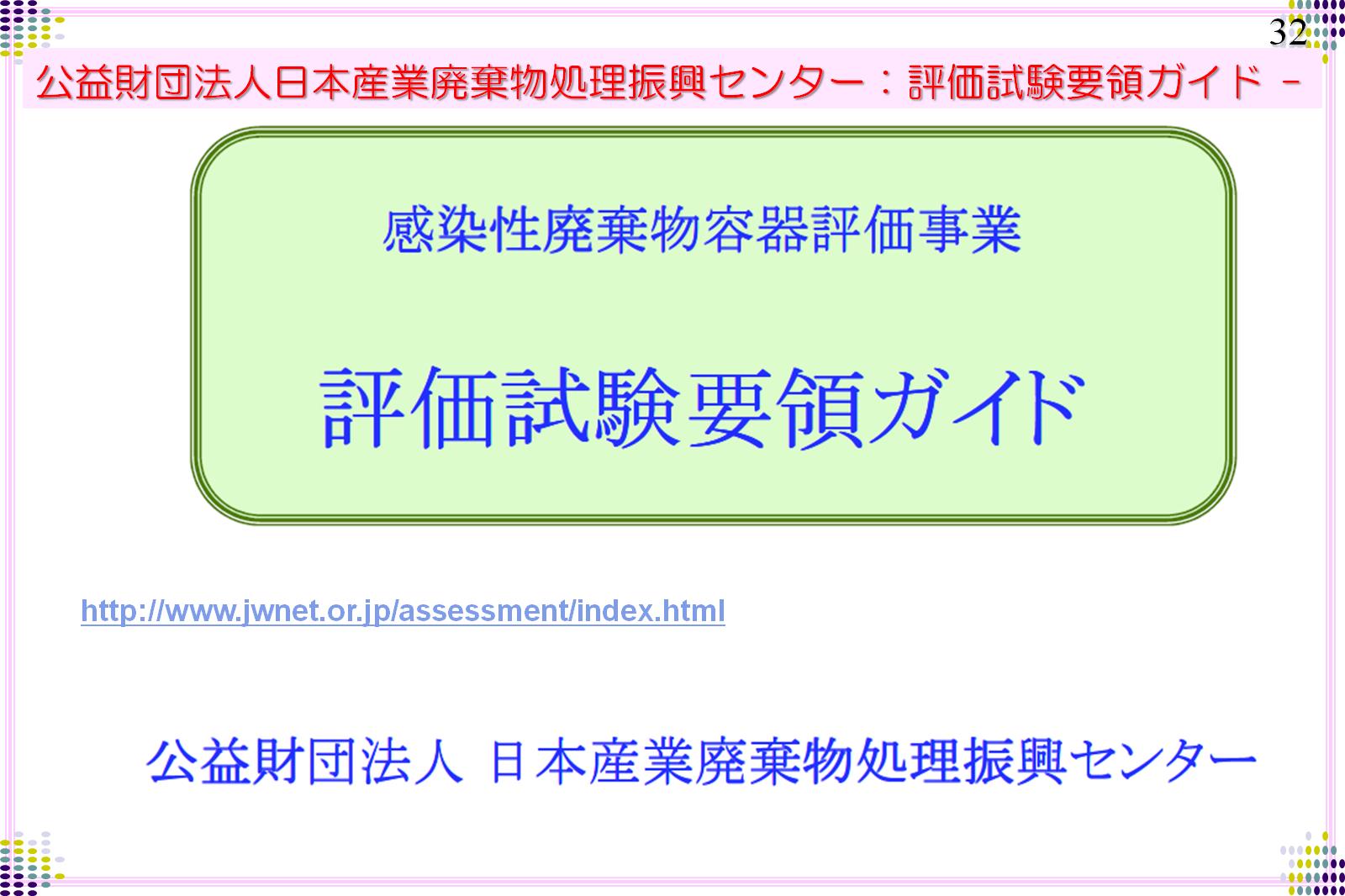 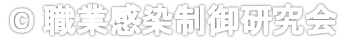 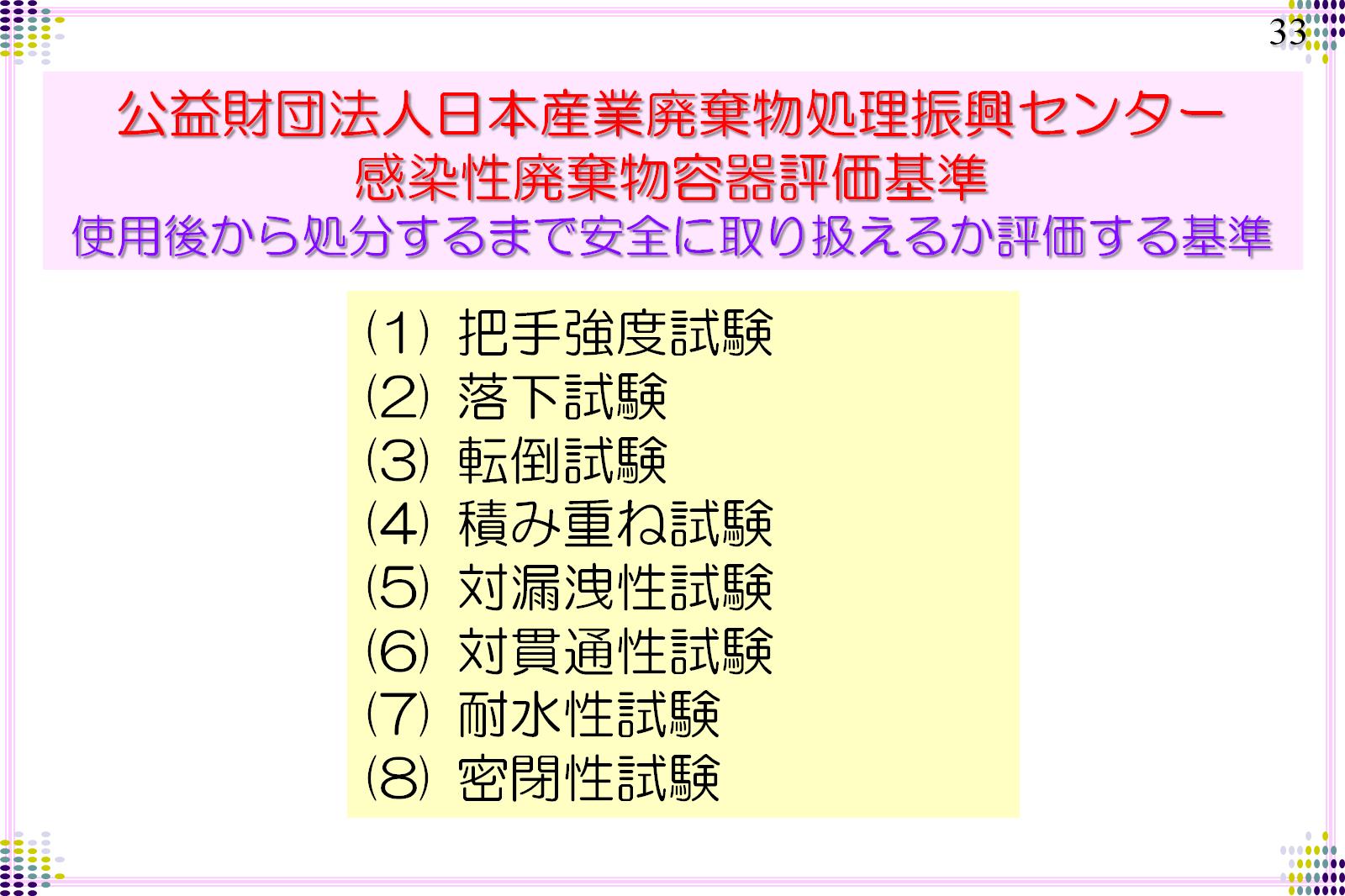 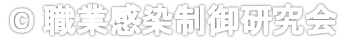 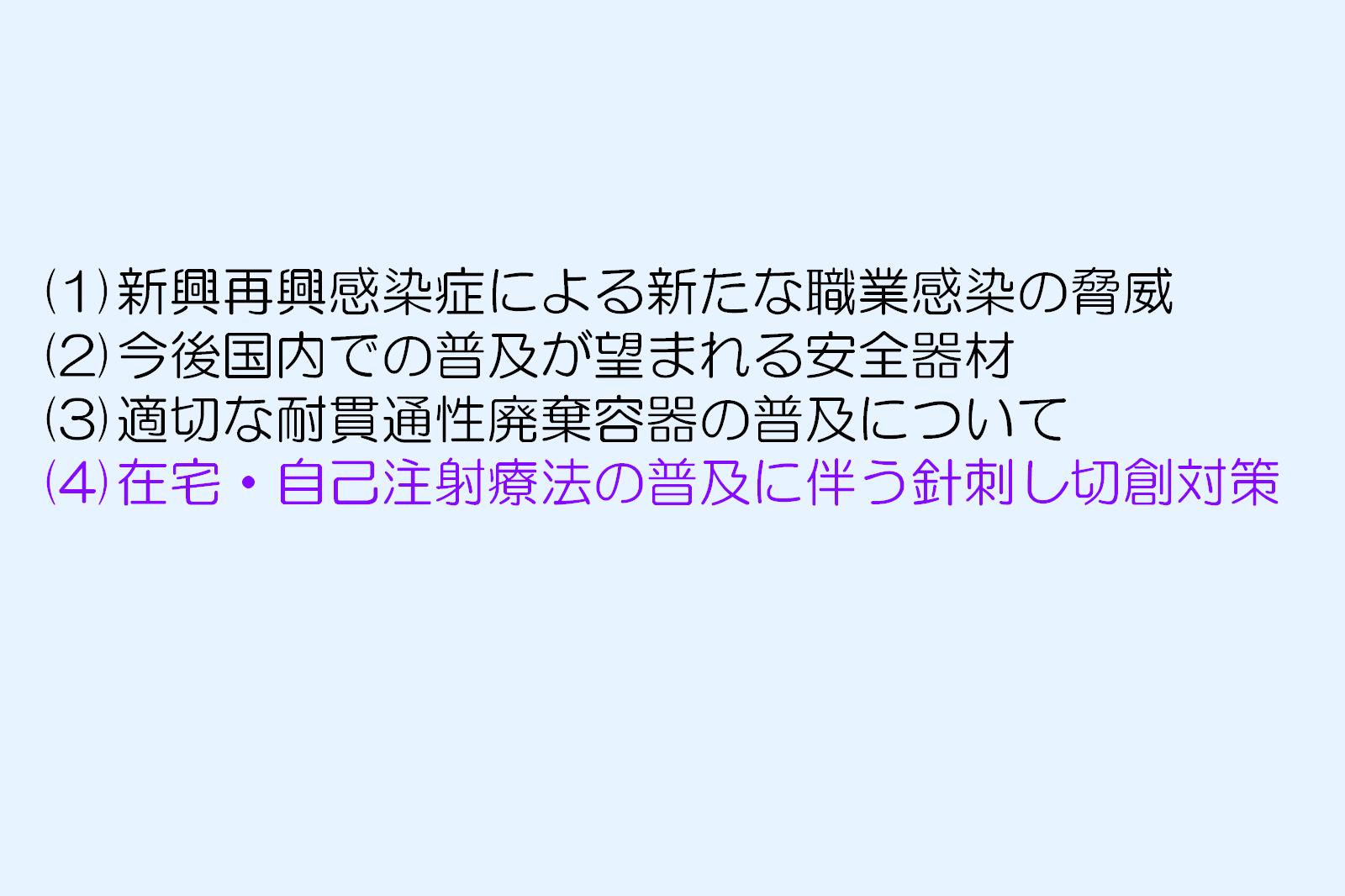 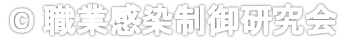 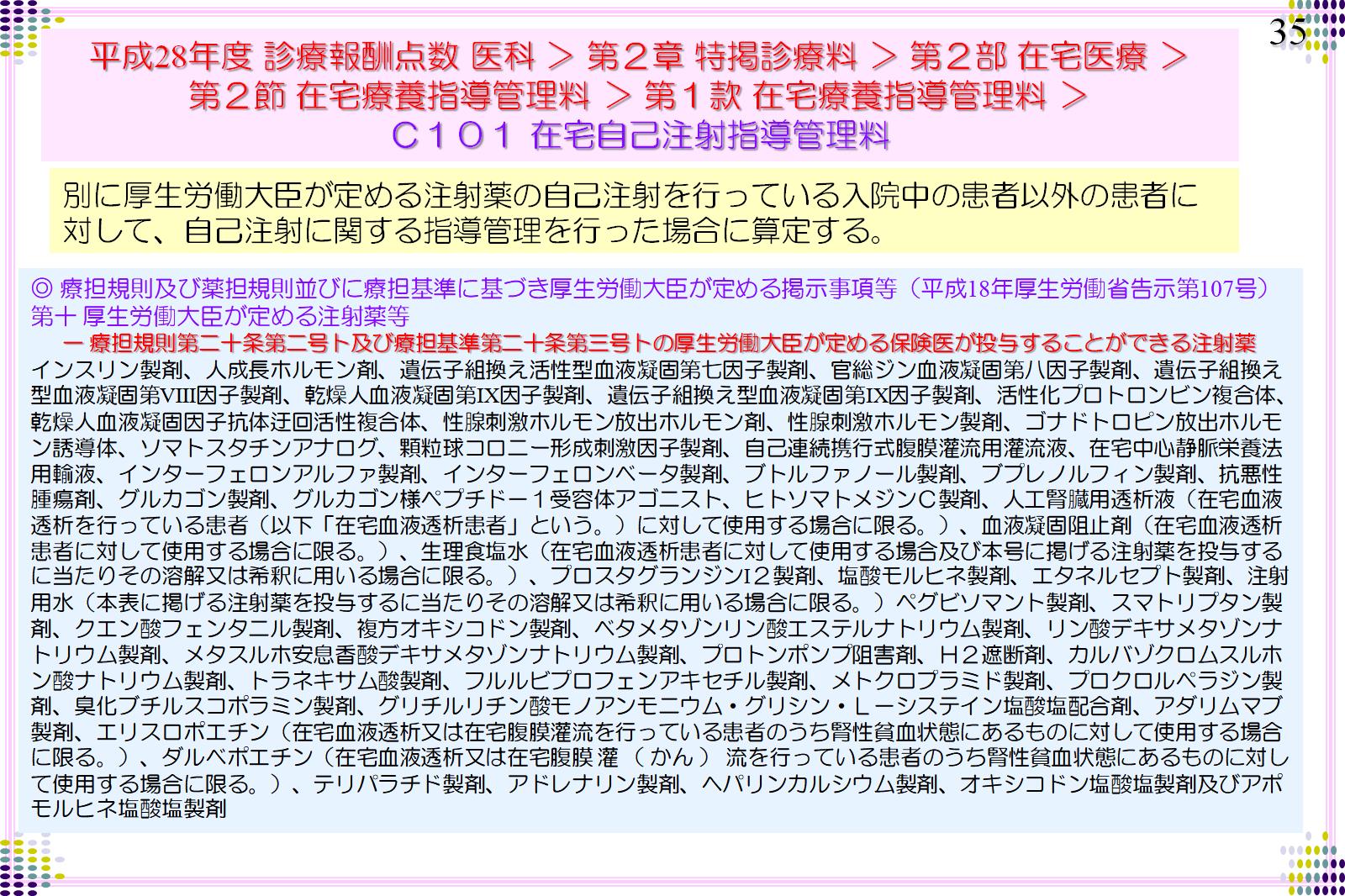 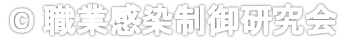 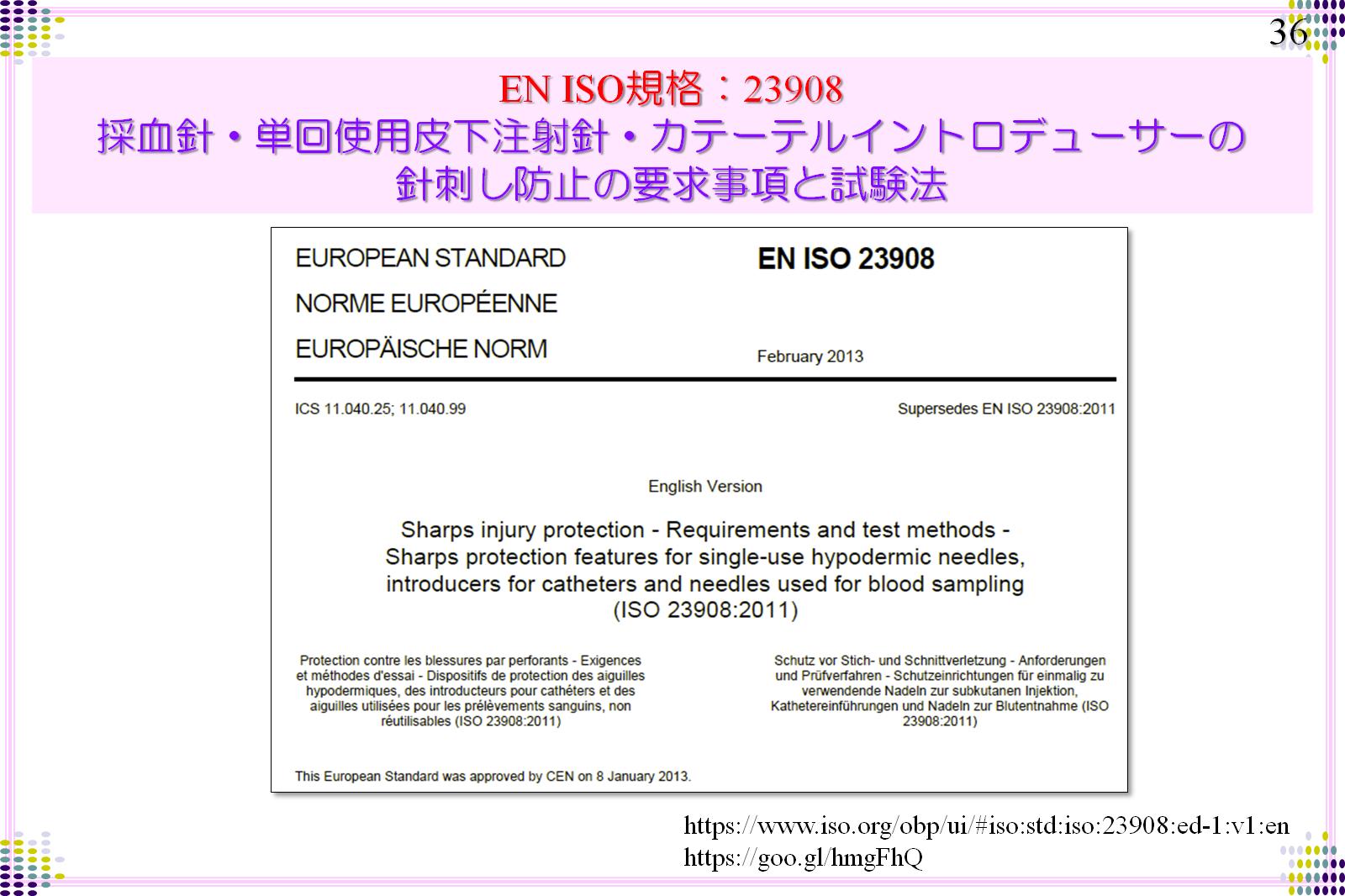 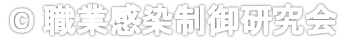 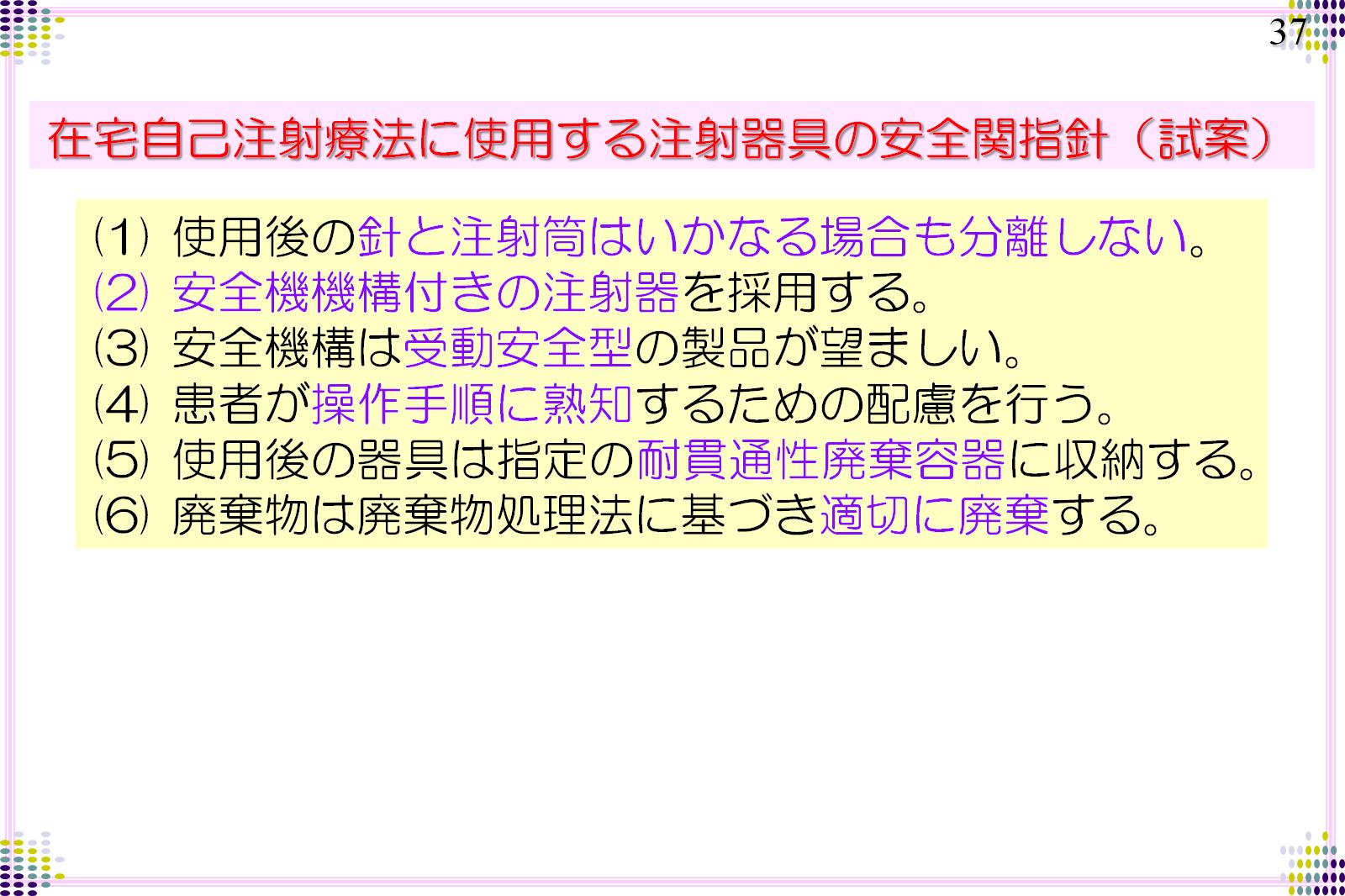 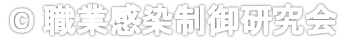 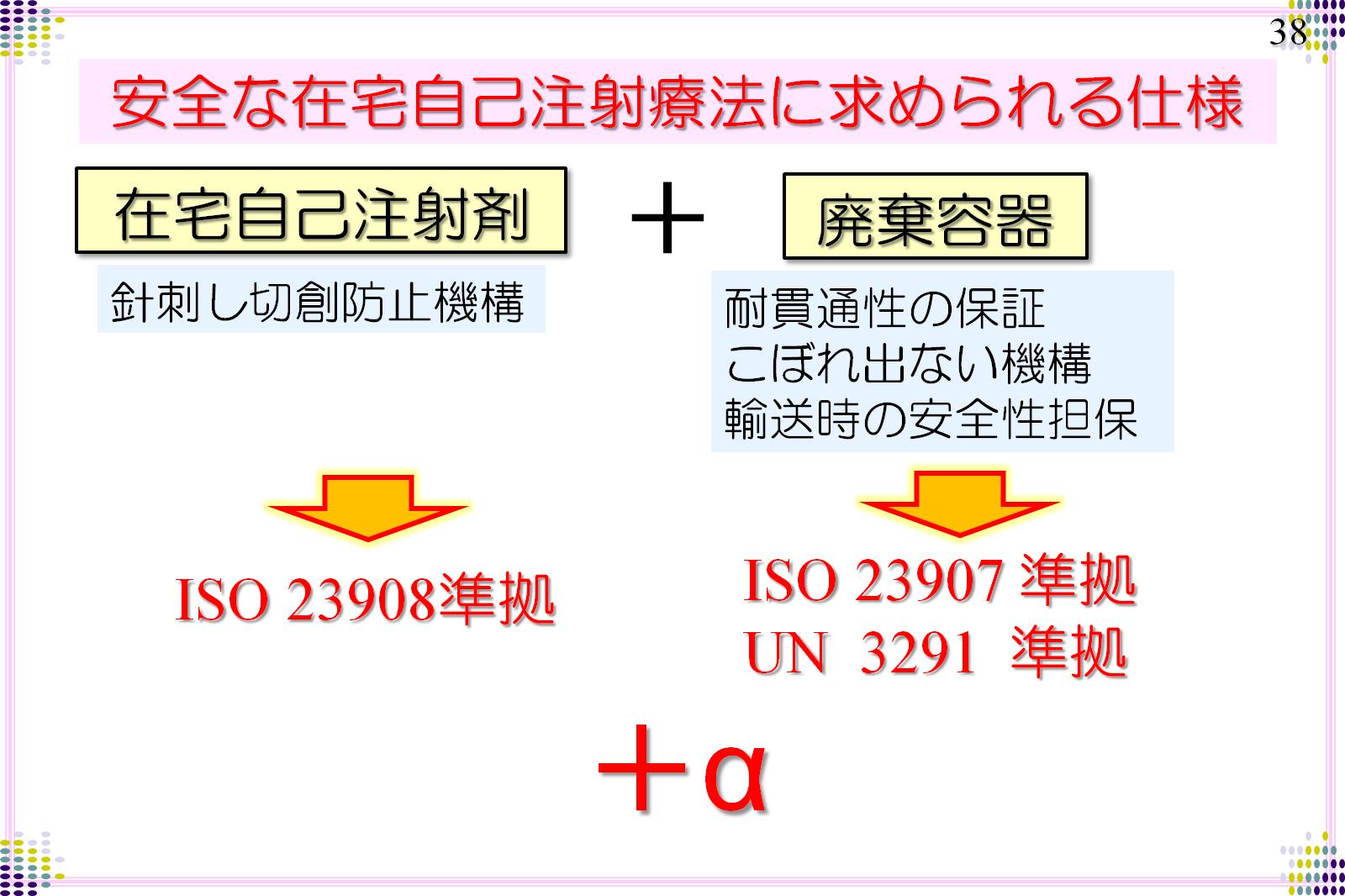 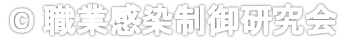 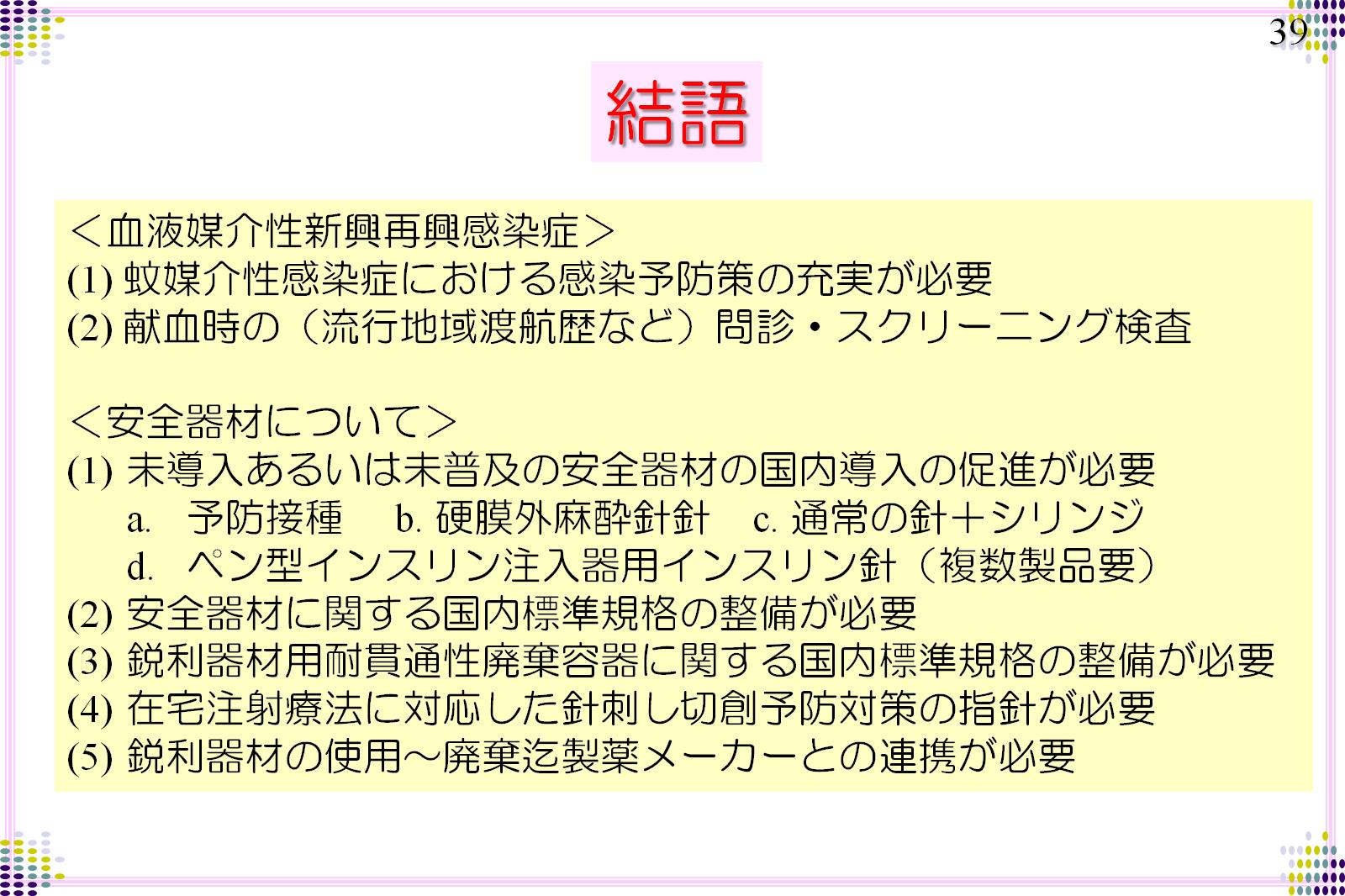 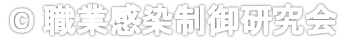